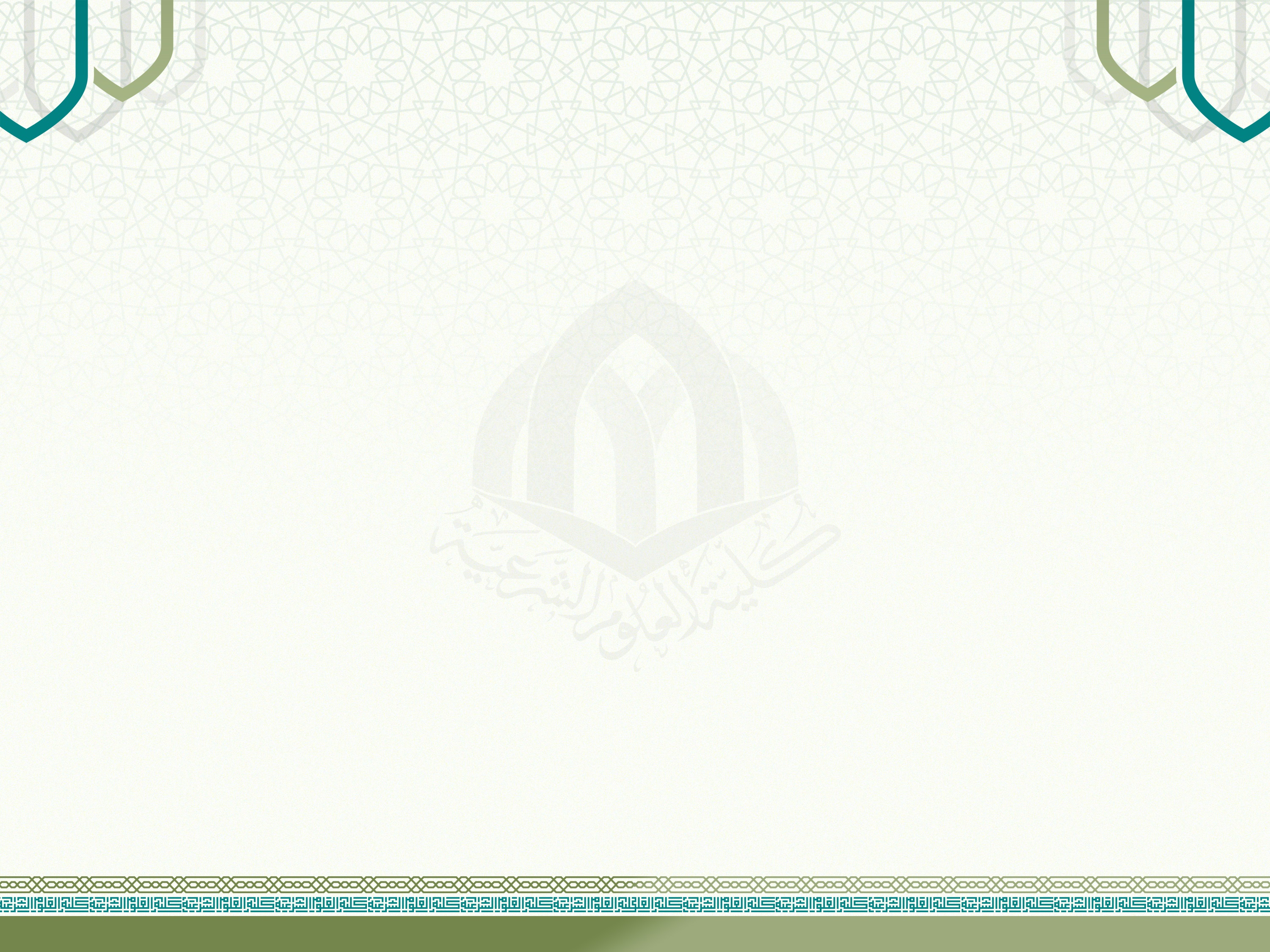 سيميائيات  اللغة في التواصل الثقافي بين اللغة العربية والملايوية
الأستاذ الدكتور عاصم شحادة علي
 قسم اللغة العربية وآدابها، كلية عبد الحميد أبو سليمان لمعارف الوحي والعلوم الإنسانية، الجامعة الإسلامية العالمية بماليزيا
الندوة الثانية  للغة والترجمة والحوار  بين الثقافات- جامعة الأمير سلطان-المملكة العربية السعودية
17 مارس 2023م 
Prince Sultan University’s 2nd Forum on Language, Translation, and Intercultural Communication
17th March 2023
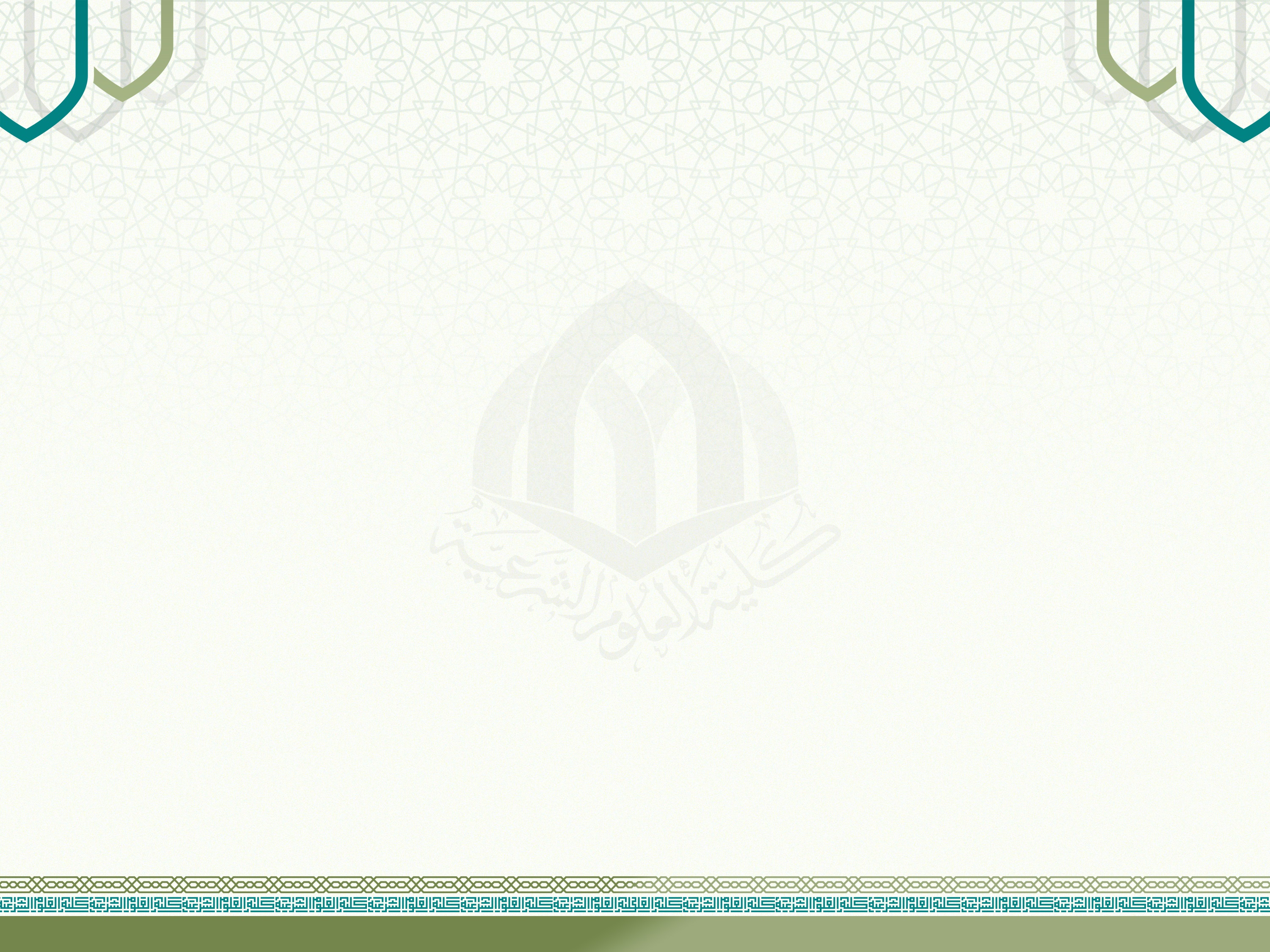 ملخص البحث
اللغة هي شيء طبيعي مكتسب لدى الإنسان، وأصبحت مفضلة وقيمة مضافة لمن يتقن ويتحدث بأكثر من لغة واحدة، فمعظم البحوث التي أجريت في مجال اللغة، كان محورها معرفة كيفية اكتساب اللغة وكيفية تطوّرها وممارسة تدريسها على أسس لسانية ونفسية واجتماعية وتربوية، والسيميائية هي الدراسة المنهجية لعمليات الإشارة وصنع المعنى أو هي  أي نشاط أو سلوك أو عملية تتضمن إشارات؛ حيث يتم تعريف الإشارة على أنها أي شيء ينقل شيئاً ما، ويُطلق عليه عادةً معنى لمترجم الإشارة، وهي تعد علماً يدرس الدلائل في الحياة الاجتماعية، وقد تكون جزءاً من علم النفس الاجتماعي أو علم النفس العام؛ أي أنها العلم الذي يدرس الأنظمة الرمزية في كل الإشارات الدالة وكيفية هذه الدلالة، وبهذا تنقسم إلى سيميائية التواصل وسيميائية الدلالة. هذه الدراسة تسعى إلى بيان الآثار السيميائية في الجانب الثقافي بين اللغة العربية والملايوية، ومعرفة مدى تأثير الثقافة في هاتين اللغتين، وتحديد نقاط التواصل بينهما. ستتبع الدراسة المنهج الوصفي التحليلي لبيان سيميائية اللغة العربية واللغة الملايوية. وقد توصلت الدراسة إلى نتائج، منها: أن السيميائية لا تحدد فقط مجال التفسير أو التأويل للنص ولا الصورة بل إن أهميتها أكثر من هذا؛ لأنها تقترب إلى مفهومه، وأن اللسانيات دراسة عامة تقوم على بناء نظرية لسانية يمكن تطبيقها على جميع اللغات الإنسانية، وهي تحتوي عن القوى الموجودة في اللغات، واكتشاف تطور السيميائية واللسانيات بعامة في ماليزيا خاصةً، فضلاً عن اللغة الملايوية التي لديها قيمة اللغة نفسها.
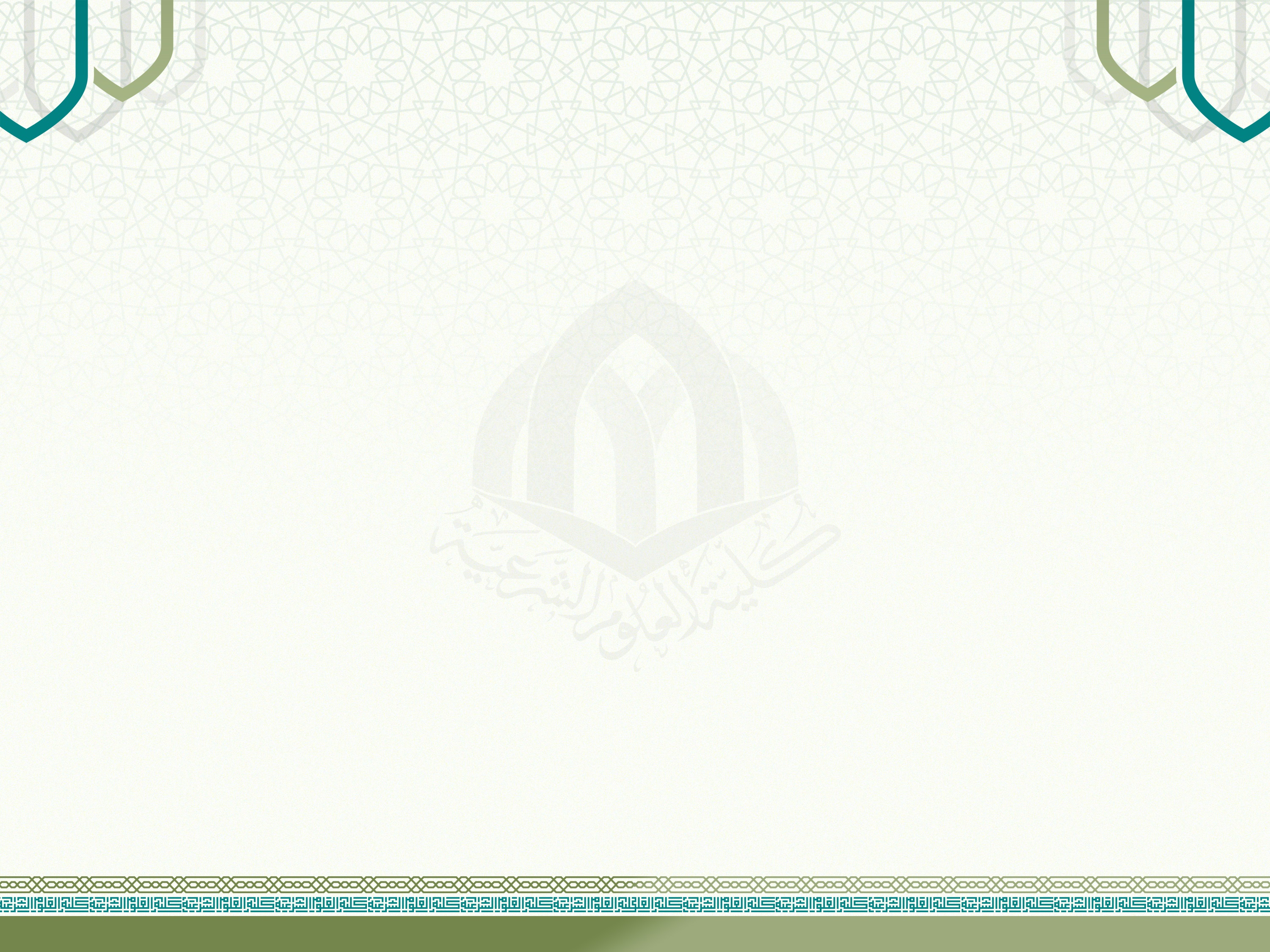 مقدمة
لقد وافق  نعوم تشومسكيNoam Chomsky   الفيلسوف الفرنسي رونيه ديكارت René Descartes  في الفكرة المتعلقة بفطرية اللغة؛  لأنها صفة ملازمة للجنس البشري؛ إذ اتفق جل العلماء والأدباء اللسانيين واللغويين على نظريتين متضادتين من آراء الفلاسفة العقلانيين والأولى هي النظرية السلوكية التي ترى أنّ اللغة تتطوّر نتيجة عوامل أو مؤثراتٍ بيئية، والنظرية الثانية هي النظرية الفطرية التي ترى أنّ اللغة تتطور بفعل عوامل فطرية تولد مع الإنسان وتصاحبه في حياته، وهي موجودة في داخله.
وتعد السيميائيات العامة فضاء نظرياً لمساءلة قوانين المعرفة السيميائية وحدودها؛ إذ تستطيع هذه المسألة أن تدعم مادتها العلمية، فتحدد موضوعها وتجانس منهجها، وأن ترسي عبرها بسط المقومات النظرية للعموم ومرجعيتها المغيبة، كونها قد أضحت تؤلف اليوم، حقلاً للأبحاث وفهرساً مفتوحا للاهتمامات. إن السيميائيات العامة هي فلسفة للمفاهيم تعبر عن التحليلات الخاصة، وتسعى إلى طرح جملة من المقولات العامة التي تشرف على احتواء مختلف الوقائع السيميائية؛ فهي فلسفة تتحاشى لحظة الاكتمال المسبق، وتنزع بخطابها نحو النسبية دون هيمنة إيدولوجية على الخطابات.
فاالسيميائيات هى مزيج من المؤشرات والرموز لتوصيل المعلومات، ويغلب على استخدامات هذه الإشارة الطلبة والمدرسون بشكل غير واعٍ، ويستفيدون من عدد العلامات التي بعضها مميزة وبعضها رمزية، ومن ثم يمكن القول بأن السيميائيات مسألة أساسية ينبغى وضع بصماتها على تدريس اللغات في التربية؛ لأنها تساعد الفرد على تطوير المرافق الإدراكية على جميع مستويات الإدراك.
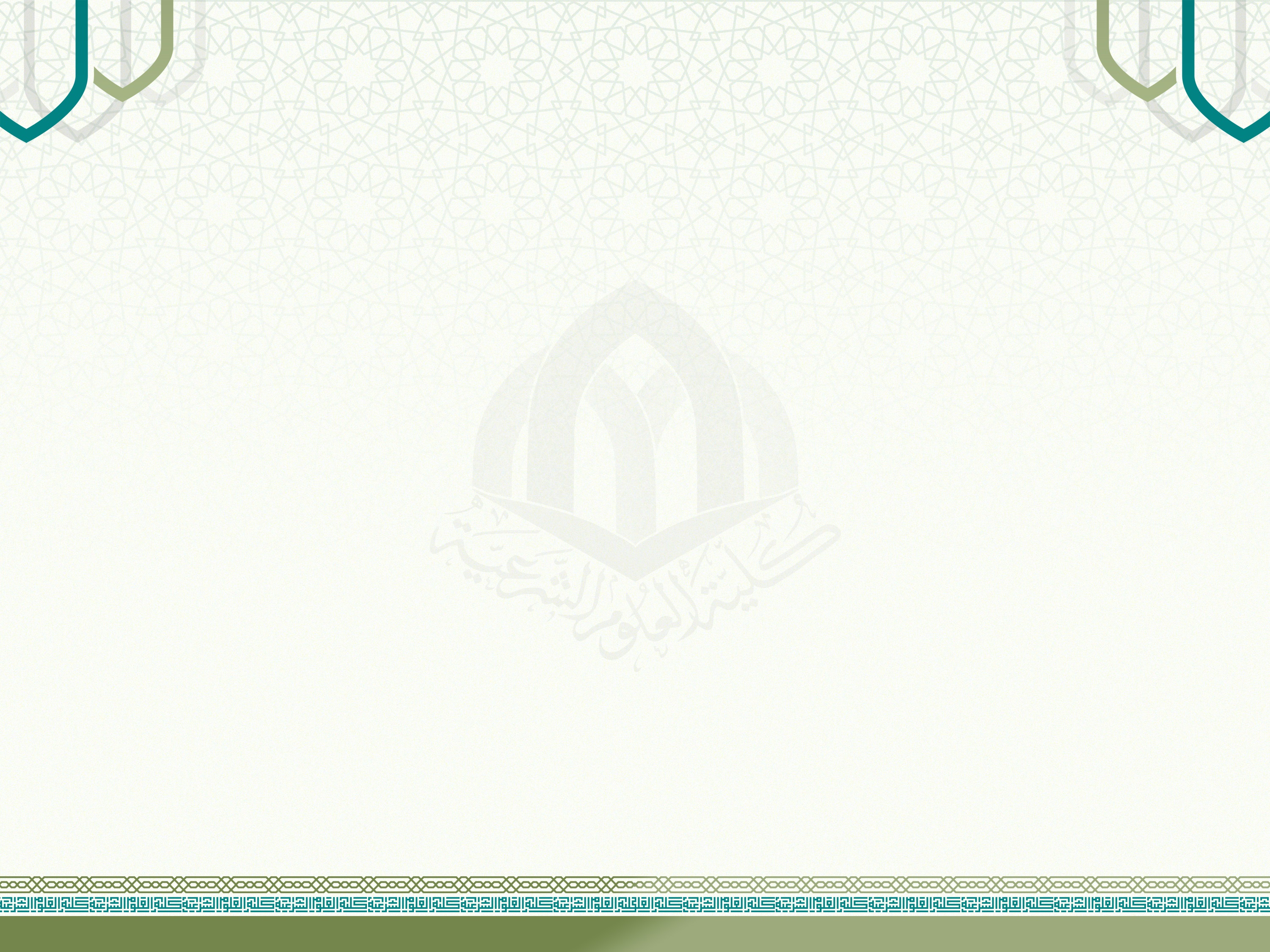 مقدمة
يرجع مصطلح    اللسانيات Linguistics إلى الكلمة اللاتينية Lingua بمعنى اللغة أو اللسان. وظهر لفظ Linguistics   بوصفه علما موضوعيا للسان بشري أول ما ظهر في ألمانيا، ثم استعمل في فرنسا سنة 1826م، وفي انكلترا ابتداء من 1855م. وتعد سنة 1816م- عند كثير من مؤرخي اللسانيات الأوربيين- لحظة ميلاد اللسانيات لصدور أول كتاب تحلل فيه لأول مرة في التاريخ عدة لغات من الوجهة التاريخية، وعلى أساس المقارنة العلمية لغرض علمي بحت، يتجنب فيه فرض الحدود والمعايير والتأمل الفلسفي والتحليل الأرسطوطاليسي، وصاحب هذا الكتاب اللساني الألماني الشهير فرانتس بوب  Franz.Boop  .
وقد عرف مصطلح Linguistics   بعدة تسميات في اللغة العربية ظهرت في العصر الحديث في عناوين المقالات والبحوث العلمية، مثل مصطلح :علم اللغة، اللغويات، وفقه اللغة، والألسنية، وعلم اللسان، وعلم اللسانيات إلى آخره، وفي سنة 1978م نظمت الجامعة التونسية ندوة تحت عنوان ”الألسنية واللغة العربية"؛ إذ أجمع المشاركون في أشغال الندوة على أن أيسر المصطلحات المتداولة في البلدان العربية وأقربها إلى روح اللغة العربية مصطلح (اللسانيات)، وهو المصطلح الذي وضعه عبد الرحمن الحاج صالح، وسمي به معهد متخصص بالجزائر، وأصدرت به أيضا مجلة متخصصة في علوم اللسان ونقول علم اللسان أو اللسانيات على قياس الرياضيات، ولا نقول علم اللسانيات لأن اللاحقة “ات” تقابل اللاحقة بالفرنسية”ique“.. تسعى اللسانيات من أجل بناء نظريات عامة لوصف وتفسير الوقائع اللسانية بعيدا عن كل الاعتبارات الخارجة عن نطاق اللغة البشرية. واللسانيات علم تجريبي مؤسس على الملاحظة والاختبار ويكون هدفه الأساس تكوين نظام قواعدي موجه إلى تفسير الملكة اللغوية لدى الناطقين، تتكون علوم اللغة من مجموعة من الحقول المعرفية التي تجعل من اللغة هدفا من دراستها. وتعتبر اللسانيات علما رائدا بالنسبة إلى كثير من العلوم الإنسانية كعلم الاجتماع وعلم النفس والعلوم الاقتصادية وعلوم الاتصال وغيرها. واللسانيات هي الدراسة العلمية للغة والألسنة البشرية، وهي تهتم باللسان باعتباره نشاطا من النشاطات الإنسانية والأكثر خصوصية لأن فهم وظيفة اللسان يمكننا من فهم الكثير من وظائف الكائن البشري، ومن ثم تبحث اللسانيات في الخصائص الذاتية المميزة للألسنة البشرية، وتبحث أيضا لماذا تعمل اللغة بهذه الطريقة الخاصة بها، وفي كيفية تطورها بطريقتها الخاصة، وما هي نقاط التقاطع بين مختلف الألسنة البشرية؟ ولماذا يختلف بعضها عن بعض؟ وما مصادر هذا الاختلاف؟
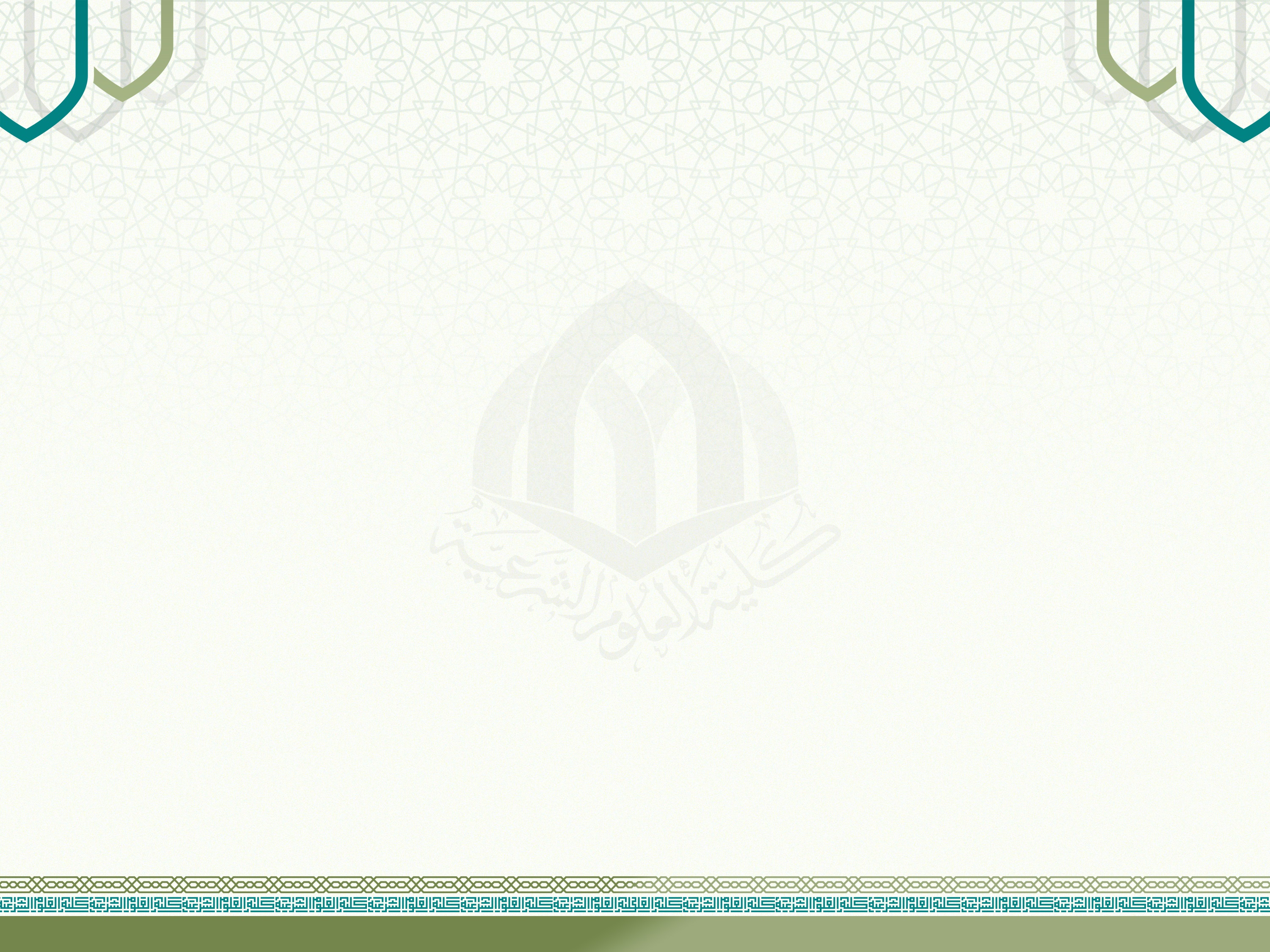 المبادئ الإسلامية في اللسانيات
ذكر بعض الباحثين مفهوم اللغة التي يستخدمها المسلمون مهما اختلفت لغاتهم؛ حيث تكون الذاكرة التي يحملونها أو الخلفية الفكرية التي تسيطر عليهم نوعاً ما هي المبادئ الإسلامية، وتتضمن هذه اللغة ألفاظاً إسلامية عربية على سبيل الخصوص يتم فيها استخدام الألفاظ العربية، ولا سيما المتعلقة بالعبادات استخداماً لا شعورياً.  وهذا التوجه في تعريف اللغة بأنها إسلامية توجه غير دقيق لأنه ينفي سمة العربية عن اللغة التي أنزل بها القرآن الكريم، وفي الوقت نفسه فإن النظام اللغوي سواء على مستوى الأصوات أم الصرف أم النحو أم الدلالة يختلف في اللغات التي تنتمي إلى المسلمين، ومن ثَمَّ يكون التعبير ومحتواه الثقافي أيضاً مختلفاً عن اللغة العربية التي تحتوي مضامين القرآن الكريم وتعابيره وأساليبه، ولا سيما في العبادات؛ لذا فإن القول الدقيق في هذا الأمر أن يقال: المبادئ الإسلامية في لغات المسلمين.    أما تصنيف اللغات حسب العقيدة قضية فلم تأخذ مساحة واسعة من اتفاق الباحثين؛ لأن مفهوم (اللغة الإسلامية) يرتبط بمفهوم (اللغة) الذي يتضمن، كما ذكر سابقاً مستويات عدة لا بد لكل باحث أو دارس أن يبحث فيها لمعرفة نظام هذه اللغة؛ وأما فيما يتعلق بموضوع المبادئ الإسلامية في اللسانيات بوصفه علماً يتضمن دراسة اللغة بذاتها وما فيها من موضوعات شتى فهو يتعلق بموضوع تعريف اللغة ووظائفها ومستوياتها، وتطور الدراسات اللغوية في دراستها قديماً وحديثاً، ولهذا سنتناول بعض القضايا المتعلقة باللسانيات وبيان المبادئ الإسلامية فيها من حيث التأصيل؛ أي البحث بما لدى القدامى العرب المسلمين من الأفكار التي طرحوها حول الموضوع، وكيف تناولوها في زمانهم وربط هذا التناول بالمفهوم المتداول لدى المعاصرين.
إشارات لغوية لدى القدامى والمعاصرين الغربيين
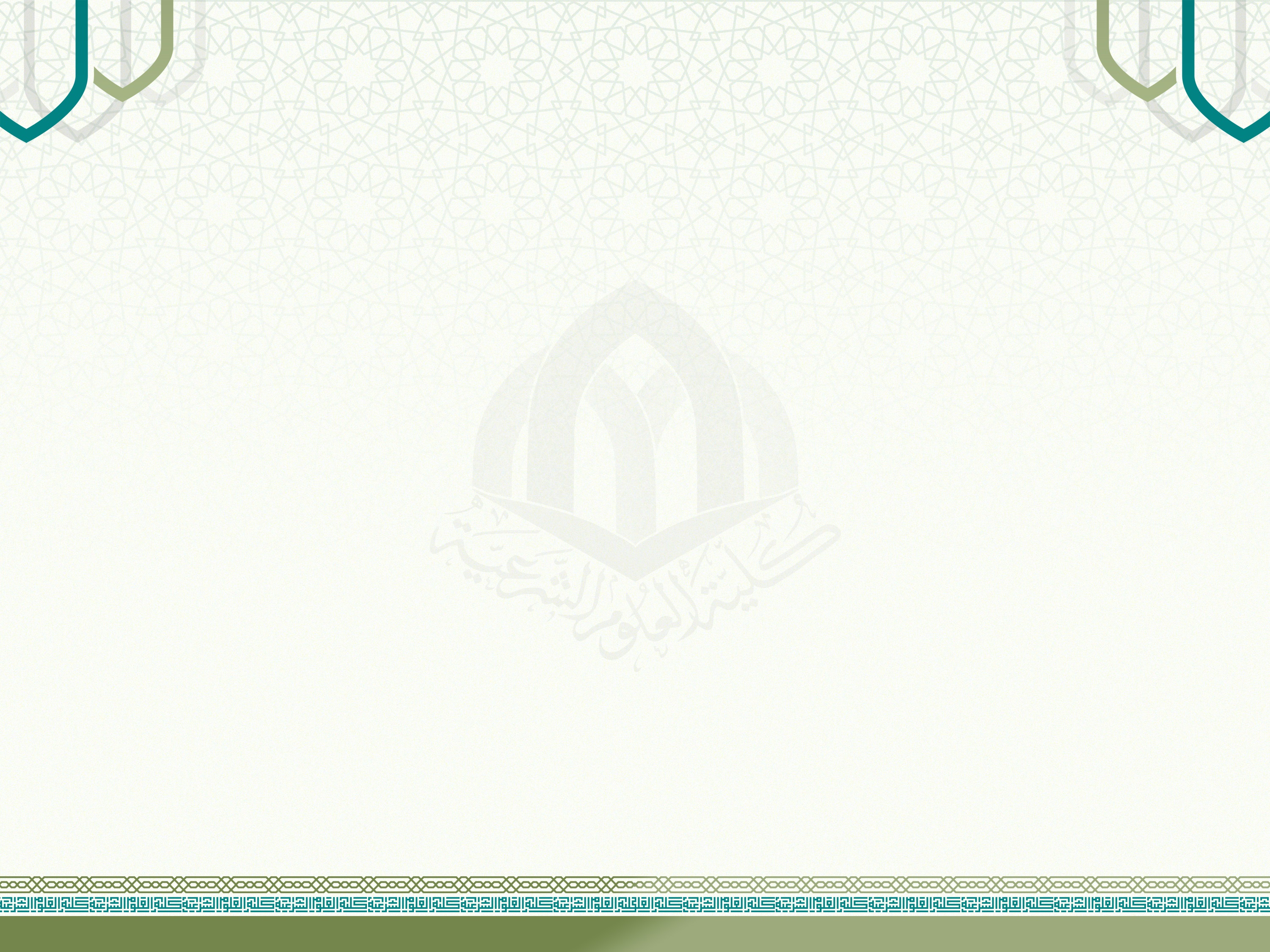 تناول المعاصرون مفهوم الكفاية اللغوية  competence   لدى تشومسكي، وقد ذكر أن ثمة فونيمات صوتية ينبغي أن يربطها السامع المتكلم ويجمعها في مورفيمات منتظمة تدخل كيان الجملة وفق معنى لغوي، وهي ملكة ذاتية تخص متكلم اللغة الذي نشأ بصورة طبيعية في البنية التي يتكلمها.  وهذا المفهوم للكفاية اللغوية أشار إليه ابن خلدون بقوله: "إن صناعة العربية إنما هي معرفة قوانين هذه الملكة ومقاييسها خاصة، فهو علم بكيفية لا نفس كيفية"، ويقول في موضع آخر: "هكذا تصيرت الألسن واللغات من جيل إلى جيل وتعلمها العجم والأطفال، وهذا هو معنى ما تقوله العامة من أن اللغة للعرب بالطبع؛ أي بالملكة الأولى التي أخذت منهم ولم يأخذوها عن غيرهم". العلامة اللغوية بين دي سوسير وعبد القاهر الجرجاني تناول دي سوسير العلامة بين اللفظ والمعنى ورأى أنها علامة اعتباطية حيث بين دي سوسير أن الرمز اللغوي اتحاد تصور مع صورة (سمعية أو ذهنية أو نفسية)، ويميز بين الكلمة والشيء، ويقصد بالكلمة ما نسمعه أو ننطقه أو نكتبه أو نقرؤه، وهي المظهر التعبيري الحسي لما يتمثل بالرمز اللغوي، وأشار دي سوسير إلى أن التصور  concept   وهو المدلول يتم التعبير عنه بصورة سمعية (الدال) ورمز لكل منهما بالمعادلة الآتية: مدلول  signifie   ودال  significant، من جانب آخر أشار الجرجاني إلى موضوع العلامات والسمات، وأنه لا معنى للعلامة أو السمة حتى يحتمل الشيء ما جعلت العلامة دليلا عليه، وهو بذلك يشير إلى الدال والمدلول الذي ذكره دي سوسير؛ العلاقة بين الكلمات في التعبير  أشار دي سوسير إلى العلاقة بين الكلمات، ويؤكد الجرجاني في نظريته في النظم أنه لا نظم في الكلم ولا ترتيب حتى يعلق بعضها ببعض ويبني بعضها على بعض، وتجعل هذه بسبب من تلك؛ حيث عبر عن فكرة نظام اللغة حيث ترتيب الكلام في النفس، ثم انتقاء كلمات عدة، وهذا الترتيب يخضع لقواعد اللغة وفق الدلالة العقلية للكلمات. التفريق بين اللغة واللسان واللغة والكلام بين دي سوسير والجرجاني فرق دي سوسير بين اللغة واللسان واللغة والكلام، وعدّ اللسان مختلفا عن اللغة، ولكنه يقع ضمن اللغة؛ فمثلا  دي سوسير ميز بين  La Langue   أي اللغة، وبين  La Parole   أي الكلام أو الحديث. وهذا التعريف بين اللغة والكلام ذكره ابن جني في تعريفه لحد اللغة بأنها أصوات يعبر بها كل قوم عن أغراضهم.  ومما ذكره الجرجاني في هذا المجال أنه فرق بين اللغة والكلام بأن جعل اللغة في الجانب النظري، وجعل الكلام في الجانب التطبيقي، وأطلق على الأول (علم اللغة)، وعلى الثاني (الوضع اللغوي)،  يركز الجرجاني على معرفة المتكلم للمعنى الذي اختاره، فهو يميز بين العلم باللغة وما يجب أن يقوم به المتكلم؛ حيث أشار دي سوسير إلى أن اللغة لها أهداف معينة عند الكلام، وهو يربط بين الصورة السمعية والتصور، ولا يستطيع الفرد أن يغير هذا التصور.
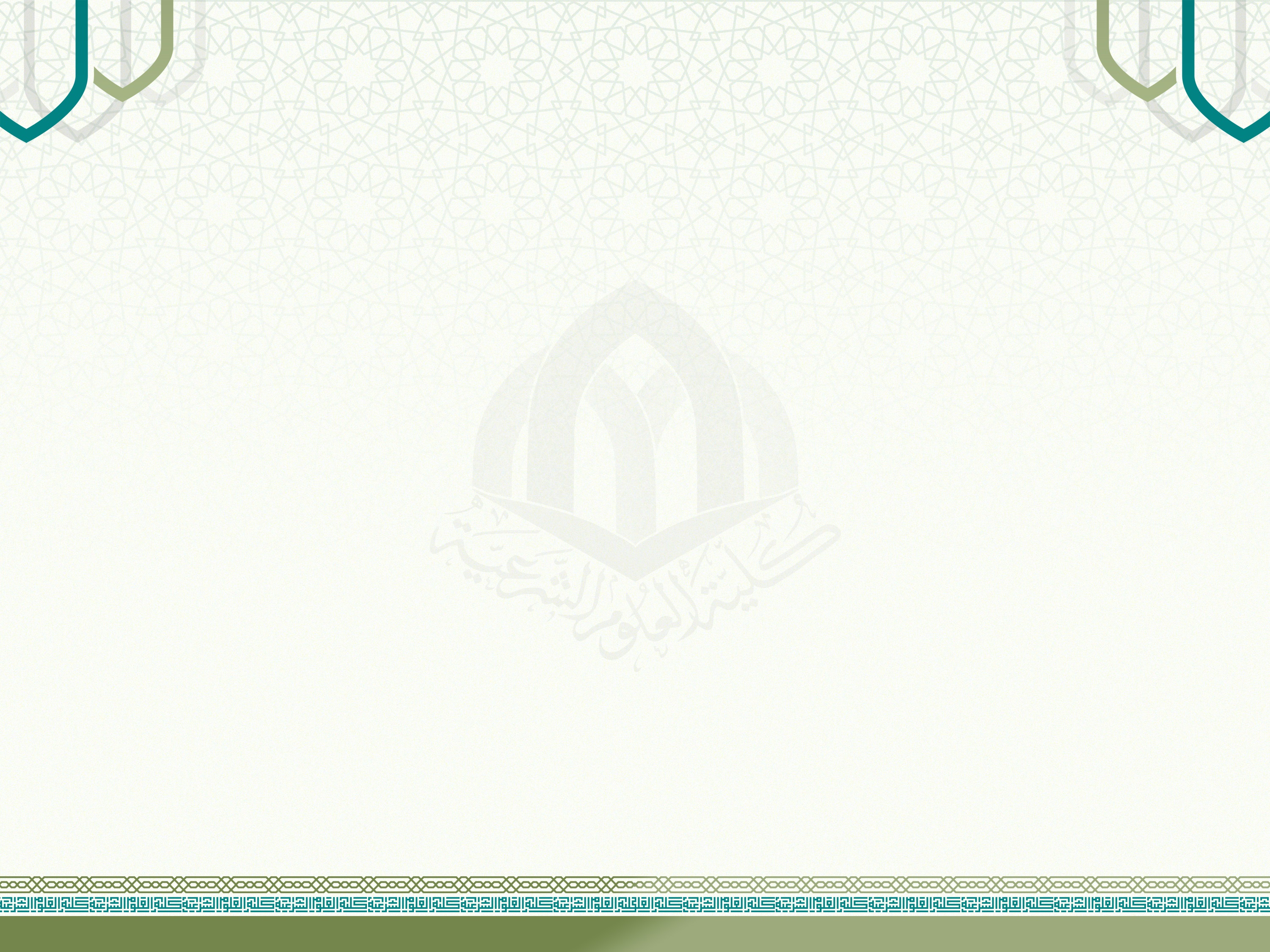 علم السيميائيات لغة واصطلاحاً
لغةً: السِّيمَاء والسِّيمِيَاء، بياء زائدة: لفظان مترادفان لمعنى واحد. وقد ورد ذلك في كتاب الله؛ لكن مقصوراً غير ممدود؛ أي بلا همز، هكـذا: (سِـيمَا). قال تعالى: ﴿سِيمَاهُمْ فِي وُجُوههِم مِّنْ أَثَرِ السُّجُودِ﴾،  وقال سبحانه: ﴿تعرفهم بسيماهم﴾.  والسِّيمَاءُ في معاجم اللغة: هي العلامة، أو الرمز الدال على معنى مقصود؛ لربط تواصلٍ ما، فهي إرسالية إشارية للتخاطب بين جهتين أو أكثر، فلا صدفة فيها ولا اعتباط، والسُّومة والسيمة والسيماء والسيمياء: العلامة، والخيل المسوَّمة: هي التي عليها السمة، وقد يجيء السيما والسيميا ممدودين، وأنشد لأسيد: وغلام رماه الله بالحسـن يافعـاً له سـيمياء لا تشـقّ على البصـرْ كأن الثريـا عُلِّقت فوق نحـره وفي جيده الشِّعرَى، وفي وجهِهِ القَمَر (له سيمياء لا تشق على البصر)؛ أي يفرح به من ينظر إليه.  وفي نفس السياق نلفي "الجوهري" يتحدث عن نفس الدلالة بعدها مشحنة في كل من السومة السيمة والسيما مقصور من الواو، وقد ترد السيماء والسيمياء ممدوتين الفعل، والسومة بالضم تعني العلامة التي تُجعل على الشاة وفي الحرب أيضا،  كما ذكر الفيروز آبادي "السُومة بالضم، والسيمة والسيماء والسيمياء بكسرها تعني العلامة وسوّم الفرس تسويما: جعل عليه سمة"،  فضلا عن دلالة كلمة السيمياء على معنى ذا علامة، فإنها تستعمل أيضا ليقصد بها معنى الحسن والبهجة. ومن أشهر المعاجم الأجنبية التي تناولت هذه اللفظة، نذكر معجم "لاروس" "Larousse" لذي يستعمل مصطلح "السيميائية" تارة نظرية عامة للدلائل  signes ، وتارة أخرى ممارسات دلالية  pratiques signifiantes   في مختلف مجالات التواصل، مثل : سيميائية السينما. ويشير في ذات السياق إلى أن مصطلح السيميائية، يستغل أحيانا مرادفا لمصطلح "السيميولوجيا" المشتق من اليونانية (شِيمْيِيِنْ)  sémion"، وأن السيميولوجيا هي العلم العام للعلامات، والقوانين التي تنظمها في ظل الحياة الاجتماعية.  بعد الانتقال بين المصادر العربية والأجنبية من أجل استقصاء المعاني اللغوية للمصطلح، نلحظ أن التعريفات اللغوية السابقة جميعها، تتفق حول نقطة محورية ألا وهي مقابلة السيمياء للعلامة؛ ما يجعل السيميائيات هي "علم العلامات".
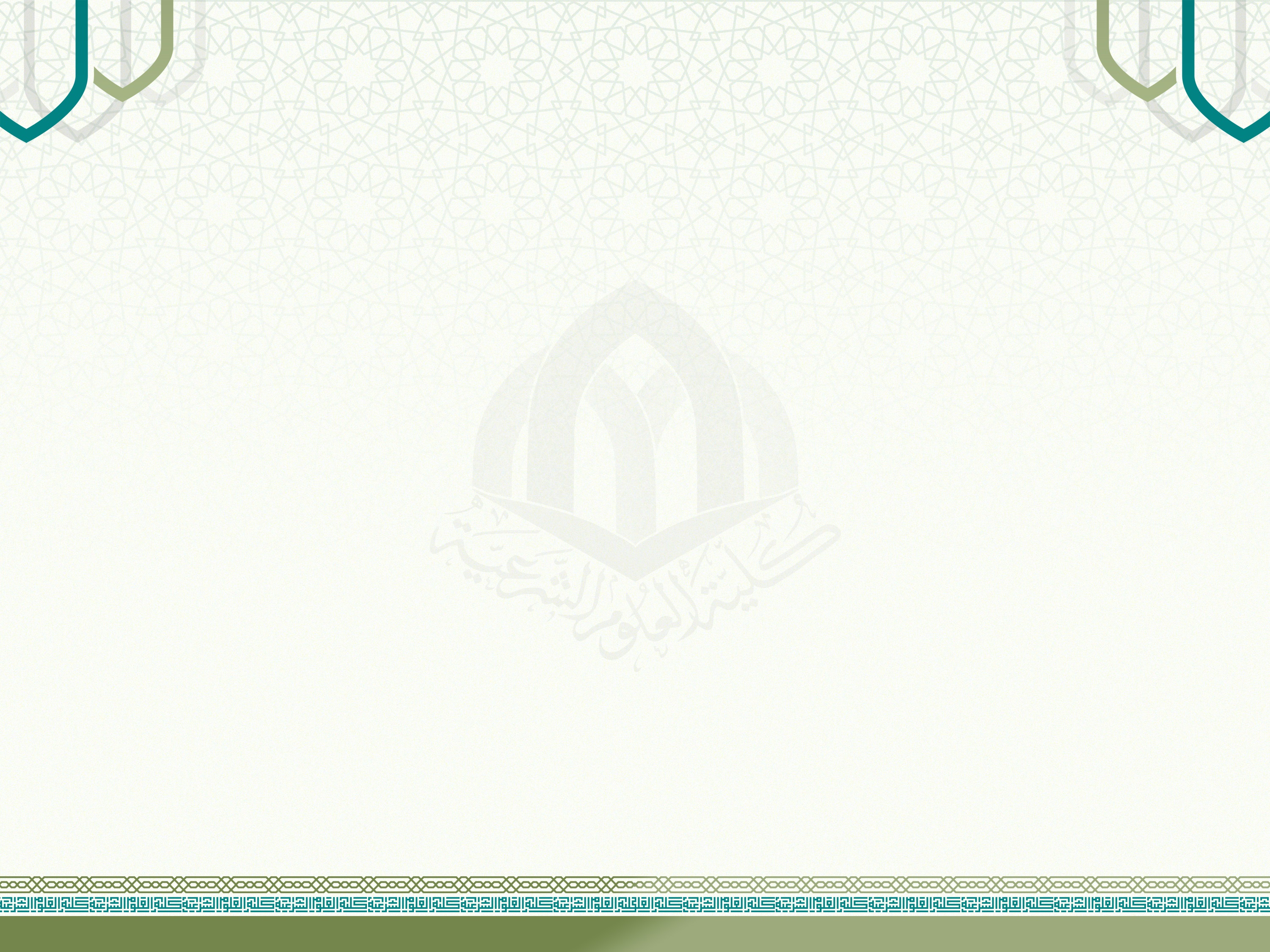 السيميائية اصطلاحا
لقد تحدث جورج مونان في كتابه (مدخل إلى السيميولوجيا) عن اتجاهين سيميائيين بارزين؛ أولهما  سيميولوجيا التواصل  Sémiologie de communication ، وثانيهما سمّاه  سيميولوجيات الدلالة  Sémiologies de la signification   وقد وقف الرجل عند كل منهما على حدة، معرفا به، وذاكرا أعلامَه البارزين؛ أما محمد السرغيني فيقسم الاتجاهات السيميولوجية إلى ثلاثة أنواع رئيسة، هي: الاتجاه الأمريكي؛ ويمثله بيرس بامتياز، والاتجاه الروسي ممَثَّلا في الشكلانية الروسية ومدرسة طارتو، والاتجاه الفرنسي الذي عرف اختلافات جمة وزعته إلى مدارسَ عدةٍ. وخصص الدكتور حنون مبارك الفصل الرابع من كتابه "دروس في السيميائيات" بالحديث عن الاتجاهات السيميوطيقية الحديثة؛ حيث قسمها إلى سبعة اتجاهات بارزة كما يأتي: سيميولوجيا سوسير، وسيميولوجيا التواصل، وسيميولوجيا الدلالة، وسيميوطيقا بيرس، ورمزية كاسّيرر، وسيميوطيقا الثقافة، والسيميوطيقا ومسألة المرجع؛ أما المدرسة الأوربية والاتجاهات السيميائية المعاصرة فارتبطت بشكل كبير بالخلفية اللسانية البنيوية التي جاء بها العالم فرديناند دوسوسير (1857-1913م) الذي أحدث كتابه دروس في اللسانيات العامة رجة فكرية مهمة ونقدية على مستوى الانقلاب على كلاسيي الفيلولوجيا والمقاربات السطحية للغة لأجل استنباط الأنساق الدالة التي لم يكن أحد ليجرؤ على الحديث عنها قبل سوسير، خاصة وأن العالم الفرنسي إيميل دوركايم قد قارب اللغة؛ ولكن بما هي ظاهرة اجتماعية، وبما هي جزء من المكونات المجتمعية التي تتأسس داخل الوعي الجمعي الكلي المتمثل في الجماعة، والعلاقة مع الآخر؛ إذن حتى نلامس موضوعنا أكثر، نجد أن علاقة سوسير بـ "السيميائيات" هي علاقة قاعدية من خلال تسمية سوسير نفسه لهذا العلم الجديد الذي بشر به مطلقا عليه اسم “السيميولوجيا”، وعلى مستوى العلامة اللسانية التي بشر بها دي سوسير، فهي تتكون من مكونين أساسيين، هما: الصورة السمعية Image Acoustique   والمفهوم Concept  اللذين يسميهما سوسير على التوالي: الدال والمدلول؛ حيث الأول هو البصمة النفسية للصوت المادي، والثاني عبارة عن فعل شعوري نفسي ومجرد.
مجالات بحث السيميائيات
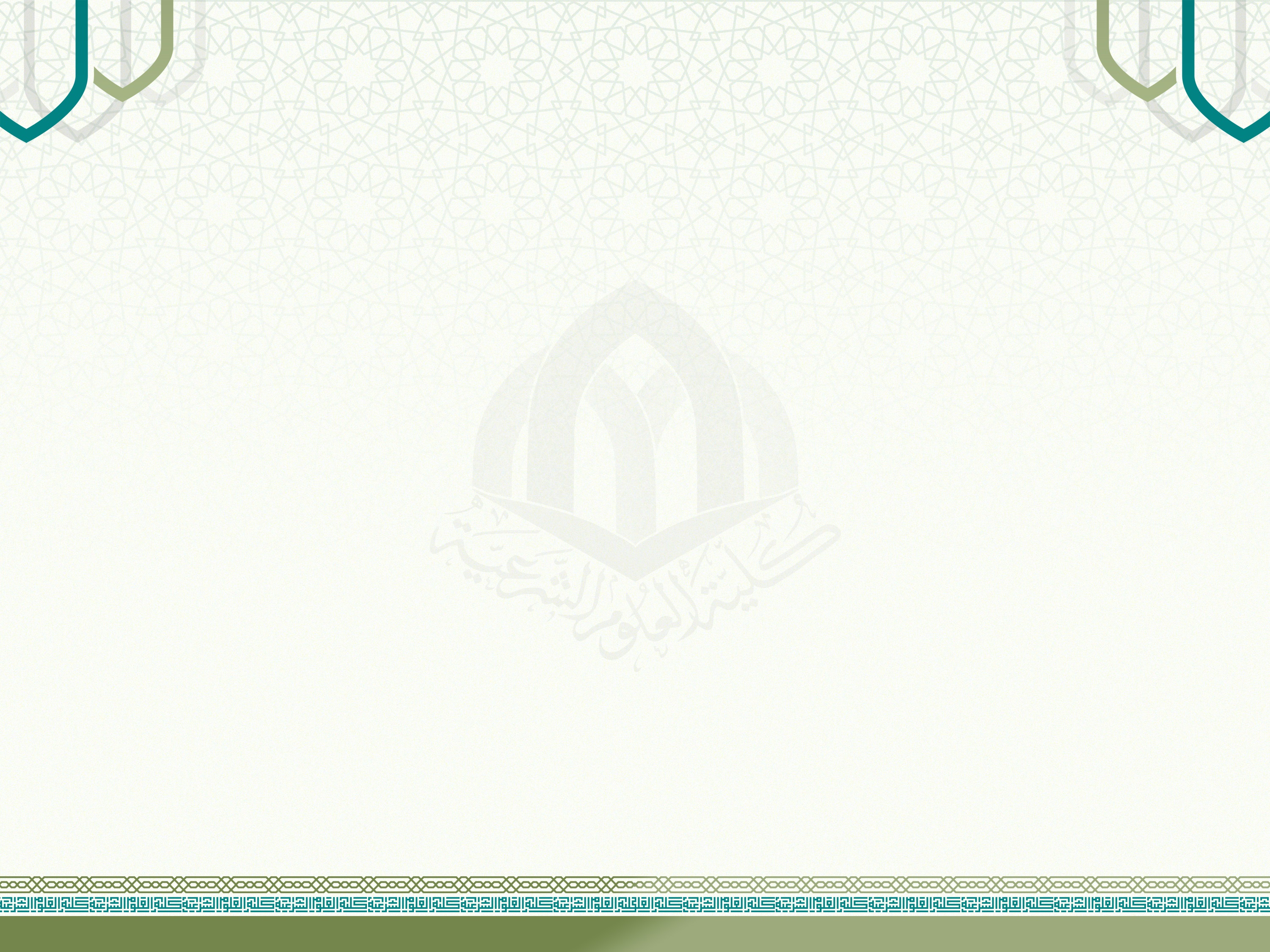 ويحدد جون كلود دومينجوز ثلاثة مستويات كبرى، تشكل الصورة العامة للسيميائيات من دون أن تكون معزولة عن بعضها البعض ألا وهي:  
1.	السيميائيات العامة: وغايتها بناء وبنينة موضوعها النظري، كذا تطوير نماذج شكلية خالصة ذات قيمة عامة، ويتعلق المستوى بنظرية المعرفة.
2.	السيميائيات المتخصصة: تقوم على دراسة الأنظمة الرمزية للتعبير والتواصل الخاصة في هذا المستوي ينظر إلى الأنظمة اللغوية بصورة نظرية انطلاقا من وجهات نظر: علم تعابير الجسد، سيميولوجيا الصورة الثابتة، سيميولوجيا السينما ... إلخ.
3.	السيميائيات التطبيقية: وهي تطبيق منهج للتحليل يستعمل مفاهيم سيميائية، يتعلق حقل نشاطها بتفسير الإنتاج من أيه طبيعة كان، مثل سيميولوجيا الصورة الثابتة التي تعني تحليلا للصورة بواسطة أدوات سيميائية، يعنى هذا المستوى بالخطاب.
إن أول من حدد موضوع السيميائيات – كما أشرنا سابقا – هو العالم السويسري فرديناند دي سوسير؛ حيث ربطها مباشرة بدراسة الحياة العلامات داخل الحياة الاجتماعية، وذلك  عبر الكشف عن قوانين جديدة تمكن  من تحليل منطقة مهمة من الجانب  االإنساني والاجتماعي عبر إعادة صياغة حدود هذه الأنساق وشكلنتها. فالوجود الإنساني لا يكون بما يقترحه اللسان من معرفة، بل يتحدد عبر كل الأنساق التواصلية التي ليست  ضرورة ذات طبيعة لسانية، لهذا لا يمكن أن نتجاهل أنساقا كالأمارات والرموز والطقوس الاجتماعية، وكل ما ينتمي إلى الأنساق البصرية، وهذه الأنساق هي التي تشكل الموضوع الرئيس للسيميولوجيا. 
وهنا نلمس مباشرة تلك العلاقة التي تربط بين اللسانيات بوصفها الدراسة العلمية للغة البشرية، والسيميائيات بوصفها مجالا لدراسة أنظمة التواصل بعامة، سواء أكانت لغوية أم غير لغوية؛ وهذا ما جعل سوسير يشير إلى أنه يوجد علم أوسع من اللسانيات ألا وهو السيميولوجيا
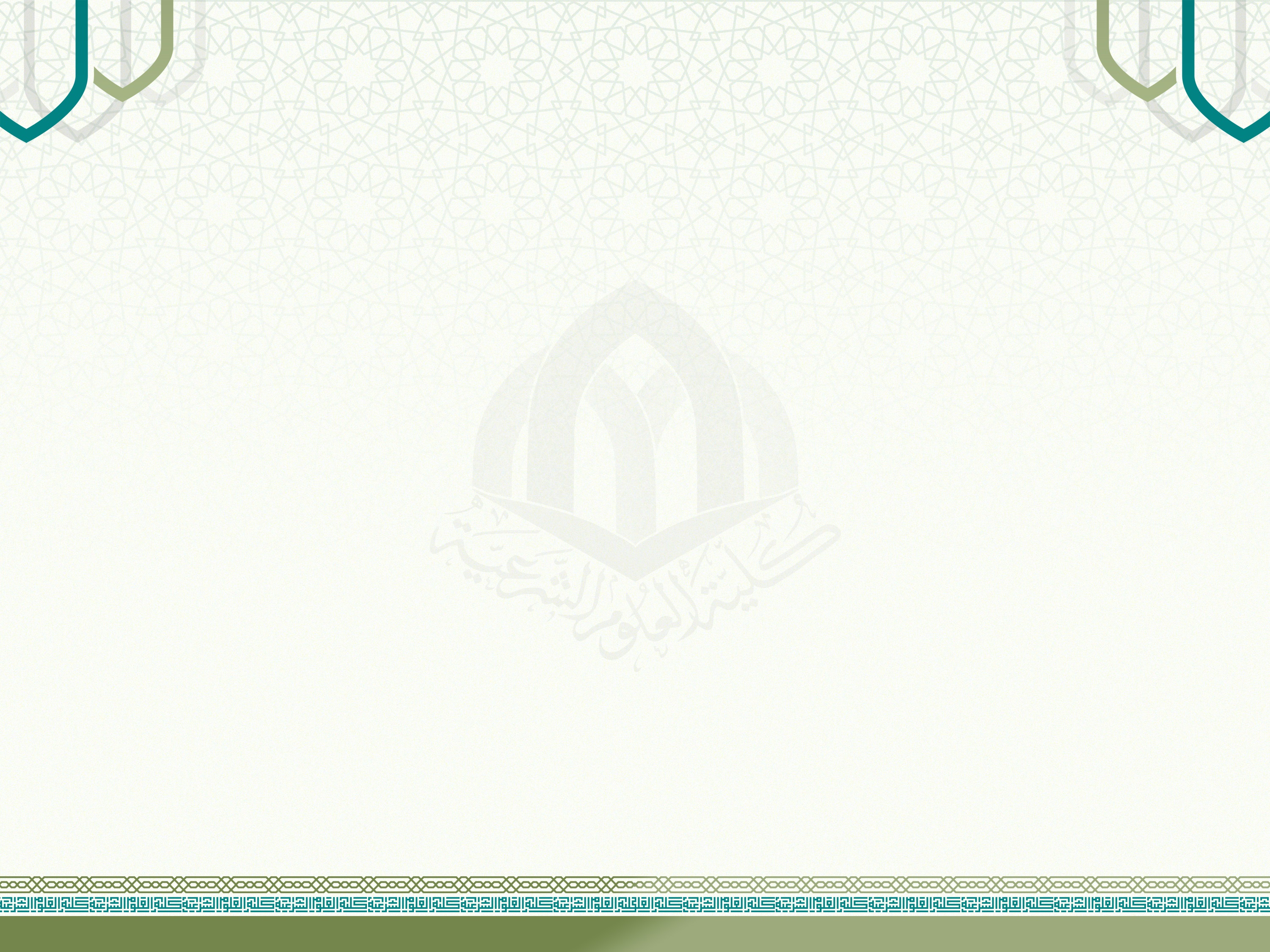 السيميائيات
يهتم السيميائيون بدراسة العلامات التي تحكم بنية الحروف المؤلفة للوحدة اللغوية، والدلالات التي تحتويها، كذلك فإنهم يولون اهتماما واسعا لدراسة حياة الإشارات، وجميع أنواع العلامات التي تحكم بني المجتمعات. ويشير معجم اللسانيات الحديثة إلى أنه إذا كان دي سوسير قد جعل اللغة جزءا من علم العلامات، فإن بعض علماء الدرس السمولوجي كالأنثروبوجي الإمريكي بير دوستل Bir Dwhistell، والناقد الفرنسي رولان بارث Roland Barthes قد استلهما المنهج اللغوي في دراستهم المختلفة، واعتبرا علم العلامات تابعا لعلم اللسانيات، بل جعلاه فرعا منه؛ لأن أنظمة العلامات، التي يعرفها المجتمع تشبه إلى حدّ كبير نظام اللغة، بل هي نفسها لغات، وإن اختلفت مادتها. إن أولوية اكتشاف هذا العلم تبقى في أحضان دي سوسيير الذي كان سبّاقا في تاريخ المعارف الانسانية، ثم جاء "بيرس" فطوره بدراساته للرموز ودلالاتها، وعلاقات عناصرها في حدود الأشياء، في النصف الثاني من القرن التاسع عشر، ثم جاء رومان جاكوبسان، فأخذه مميزا بين محاور ثلاثة: الإشارات Signs، والرموز  Symbols، والإيقونات Icons.
الجانب الثقافي: وعودًا إلى مصطلح "الثقافة" نقول إن المجتمعات الإنسانية لم تعرف الثقافة إلا عندما عرف الإنسان كيفية الإشارة إلى الأشياء بمسمياتها؛ إذ إن كلمة "ثقافة" تعني باللغة الأجنبية  Culture  ، ولها معان تختلف من عالم إلى آخر؛ ولكن الجذر اللغوي لها يعود إلى اللفظ اللاتيني  Culture   بمعنى حَرْثِ الأرض وزراعتها، ثم أُطلقت الكلمة في فرنسا على الطقوس الدينية، وفي عصر النهضة اقتصر مفهومها على المدلول الفني الأدبي، وقد استمر العمل بهذا المفهوم محافَظًا على جذره اللغوي حتى وضع تيلور  E. Taylor  كتابه "الثقافة البدائية"  Primitive culture  عام 1871م، وعرَّف الثقافة بمعناها الثقافي الواسع بأنها "ذلك الكلّ المركّب الذي يشتمل على المعرفة والعقائد والفن والأخلاق والقانون والعرف، وكلّ القدرات والعادات الأخرى التي يكتسبها الإنسان من حيث هو عضو في مجتمع". ثمة جانب يتعلق باستخدام اللغة الواحدة واشتراك المتكلمين بها في الطريقة التي ينظرون عبرها إلى العالم الخارجي والبيئة المحيطة بهم، ويشتركون بالاتجاهات السياسية والدينية والاجتماعية والعرفية السائدة في المجتمع الذي نشؤوا فيه، وفي القيم الاجتماعية السائدة في المجتمع كاحتفالات الزواج والأحزان والمناسبات الاجتماعية للأسرة كالتخرج من الجامعة أو الدخول إلى الجامعة، أو الطعام والحديث عنه ونوعه، وفي بوتقة واحدة يشترك بها أفراد المجتمع الواحد. في ضوء هذا وجد أن هناك أنماطا في اختلاف اللغات تبعا لاختلاف ثقافات الشعوب، وهي تتمثل في الأمور الآتية: القرابة والألوان والأسماء وغيرها. ومن أمثلة ذلك:
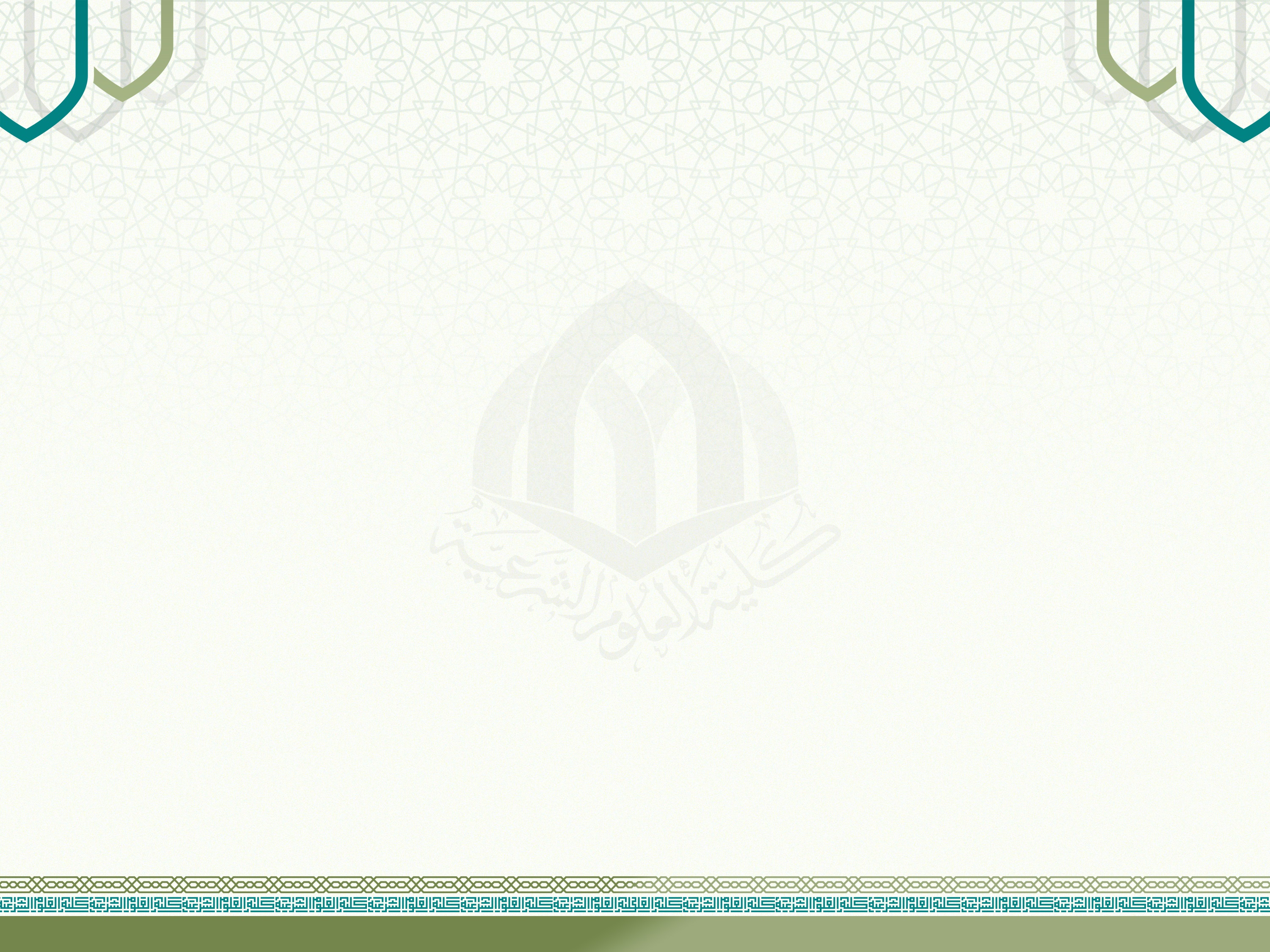 ألفاظ القرابة
2.	ويُلاحظ في الاختلاف الثقافي في استخدام ألفاظ القرابة؛ أنها تنتمي إلى درجة القرابة التي تربط الفرد بأسرته أو أقربائه من جهة الأب أو الأم، وقد استخدم العرب القدامى ألفاظ (العم) و(العمة) و(الخال) و(الخالة)؛ للتعبير عن أن العم والعمة شقائق أو إخوة الأب وإن علا، وأن الخال والخالة شقائق أو إخوة الأم وإن علا،  وهذا يختلف عنه في الإنجليزية؛ إذ يعبّر عن العم والخال بلفظ  Uncle ، وعن العمة والخالة بلفظ  Aunt ، وفي الفرنسية مثلاً نجد أن التعبير عن العمة والخالة يكون بلفظ  Tante ، والعم والخال يعبّر عنهما بلفظ (إِيُنْشَل) l'oncle ، أما في الثقافة الملايوية فيكون التعبير عن العم والخال حسب العمر والترتيب العمري داخل أسرة الأب أو الأم، فمثلاً يقال  Pak Cik   بعامة، أما عند مناداة العم أو الخال الأكبر في الأسرة فيُقال  Pak Lang ، وأما العمة والخالة فتنادى بعامة بلفظ (Mak Cik)، في حين أن العمة أو الخالة الكبرى يُقال لها  Mak Lang . وأما في الثقافة الملايوية فيكون التعبير عن العم والخال حسب العمر والترتيب العمري داخل أسرة الأب أو الأم، فمثلا يقال  Pak Cik  بشكل عام وأما عند مناداة العم أو الخال فكما ذكر يبدأ بالعم أو الخال الأكبر في الأسرة فينادى بـ  Pak Long ، وأما العمة والخالة فتتنادى بشكل عام بلفظ  Mak Cik ، أم العمة أو الخالة الكبرى فينادى عليها بـ  Mak Long .
  Pak Cik هي"عم" أو "خال"  وتعني حرفياً "شقيق والد  أو أم المرء" باللغة  العربية، والعم أو الخال الأصغر أو الأكبر لوالده أو أمه. ومع ذلك ، إذا كان ترتيب ولادة "العم" محددًا بوضوح ، فإن المصطلحات باللغة الملايوية على التوالي  'Pak Long,' 'Pak Ngah,' 'Pak Uda,' 'Pak Lang,' 'Pak Teh,' or 'Pak Suمثل "باك لونج" أو "باك نجاه" أو "باك أودا" أو "باك لانج" أو "باك تيه" أو "باك سو" ممكن استخدامه. وفي بعض الثقافات الفرعية للملايو، يمكن إضافة اسم الأخ بعد مصطلح القرابة "باك جيك" ، مثل ''Pak Cik Aziz' (Pakcik + name of brother). "باك جيك عزيز" (باكجيك + اسم الأخ).
ألفاظ القرابة
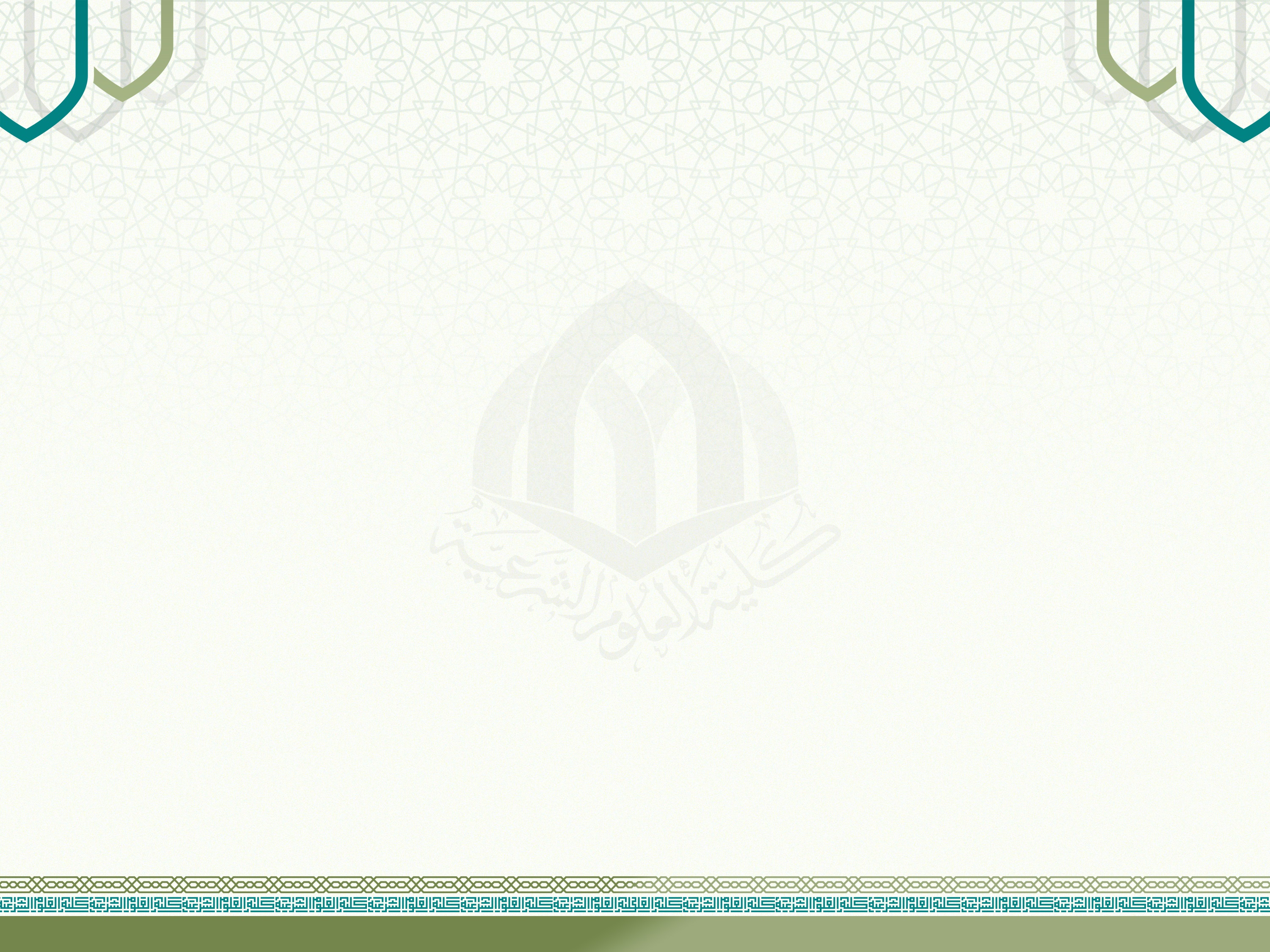 دائما في معظم الترجمات الجدة سواء أكان أبو الأم أم أبو الأب  تترجم بـــ   atuk  ، وهي نسخة مقطوعة من النموذج القياسي "datuk . و  datuk   دائما ما يكون   لشخصيات الأفلام أو الدراما التي منحها الملك أو السلطان أو الوالي مجموعة البيانات. يمكن رؤية ذلك في الترجمة الإنجليزية للمسلسلات الدرامية أو الأفلام الملايو المعروضة على الشبكات المحلية. وقد وجد أيضًا أن مصطلحات القرابة الأخرى باللهجة الماليزية التي يتم تخصيصها للجد ، مثل  wan   أو  tok ki   أو  tok ayah   أو  pak tua  ، لا تُستخدم أبدا في الترجمة الملايوية.  يتطابق مصطلح  “eomma   حرفياً:  mother   " تمامًا مع  ibu    و  emak   على التوالي   وهما اثنان من المصطلحات العديدة المخصصة لـ "للوالدة أو الأم" ومع ذلك، فإن ضمير الشخص الثاني   kamu    حرفيا: "أنت" يستخدم لمخاطبة الأم. هذا حقا غير لائق وغير مهذب. في ثقافة الملايو، لا يُسمح للمرء بـ  kamu  حرفياً: العنوان كـ "أنت") أحد الوالدين. إن والد أحد الوالدين الذي هو بالتأكيد أكبر سنًا لا يُظهر الاحترام للمسنين. والطريقة الأنسب والأدب هي استخدام مصطلح القرابة  ibu  بديلا عن ضمير الشخص الثاني  kamu .
استعمال الألوان
تختلف دلالة اللون من بلد إلى آخر، ويعرفه اللغويون بأنّه جنس الأجناس؛ لأنّه مقسم إلى بياض وسواد وحمرة وصُفرة وخضرة وغيرها، وقد درجت اللغات الأجنبية غير العربية على تسمية الألوان بأوصاف أو أرقام، سواء أكان ذلك في تراكيب تطول أم تقصر، فالعربية فتعبّر عن الألوان غالبًا بلفظ واحد، بينما الإنجليزية تعبّر عن بعض الألوان في تركيب،  من مثل (الأبرش)؛ أي المنقط بألوان مختلفة بيضاء، يُقال عنه في الإنجليزية:  shade of white spots of other colours ، وفي الفرنسية  Nuancé de taches blanches ou
ولا شكَّ في أن هذا سيؤدي إلى تغيُّر استعمال الألوان وعددها من بلد إلى آخر، فهناك الألوان المشهورة بين الأمم في عشرين لغة مختلفة؛ وألفاظها الأساس تبلغ أحد عشر لفظًا؛ هي الأسود، والأبيض، والأحمر، والأصفر، والأزرق، والبني، والأرجواني، والرماد، والوردي، والبرتقالي، ويرتبط استخدامها بالأبعاد الثقافية لكلّ بلد، في حين تستخدم بعض الدول ألوانًا لا تستخدمها دول أخرى.  والعربية عبر تاريخ الحضارة العربية الإسلامية؛ من أكثر اللغات قدرة على التعبير عن الألوان وظلالها والألوان الفرعية؛ للدلالة على التأكيد والإشباع، فقد ورد في التراث العربي القديم ذكر واسع للألوان ودلالاتها وشيوعها، وهي تعبر عن لغات العرب ولهجاتها؛ لأنها مترادفات لمدلول واحد اختلف لفظه وحمل المعنى نفسه، فقد ورد عند العرب الأسود بأنواعه؛ كالأدهم، وكذلك الأخضر، والأصفر، والأشهب؛  حيث تختلف دلالة اللون من بلد إلى آخر، ويعرف اللغويون بأنه جنس الأجناس؛ لأنه مقسم إلى بياض وسواد وحمرة وصُفرة وخضرة وغيرها، 
وتبين دلالات الألوان في الثقافة العربية أنهم اختاروا أكثر الألوان شيوعاً، ومنحوها دلالات تختص بها دون غيرها، وهي الألوان الأساسيّة: الأزرق، والأحمر، والأصفر، والألوان الحياديّة: كالأبيض، والأسود، ولون وحيد مشتقّ وهو اللون الأخضر، ونذكر دلالاتها كالآتي:
اللون الأسود لم يحظَ اللون الأسود بكثير من التفضيل عند العرب، فهو يشير للكراهية؛ إذ يقال: فلان قلبه أسود؛ أي مليء بالحقد، والكراهية، وهو كذلك دلالة على الحزن، والخوف، والهلع، لهذا اتخذه العباسيون راية لهم؛ لدبّ الخوف والهلع في نفوس الناس إبّان فترة حكمهم. وفي علم النفس يشير اللون الأسود إلى الشخص المتزن، والرزين العقل، والمائل إلى السوداوية في تقديره للأشياء، والزاهد في متاع الدنيا وملذّاتها؛ أما للون الأزرق فلا تختلف دلالات اللون الأزرق كثيراً عن دلالات اللون الأسود عند العرب، من الخوف، والحزن، والترقّب، والهلع، والموت، والمرض. وبجانب علم النفس، اللون الأزرق هو لون الصفاء الروحي، والنقاء الفكري، وعادة ما يكون الإنسان المحب للون الأزرق حادّ الذكاء، شديد الفطنة، حكيم القول والفعل، وملتزم التصرفات.
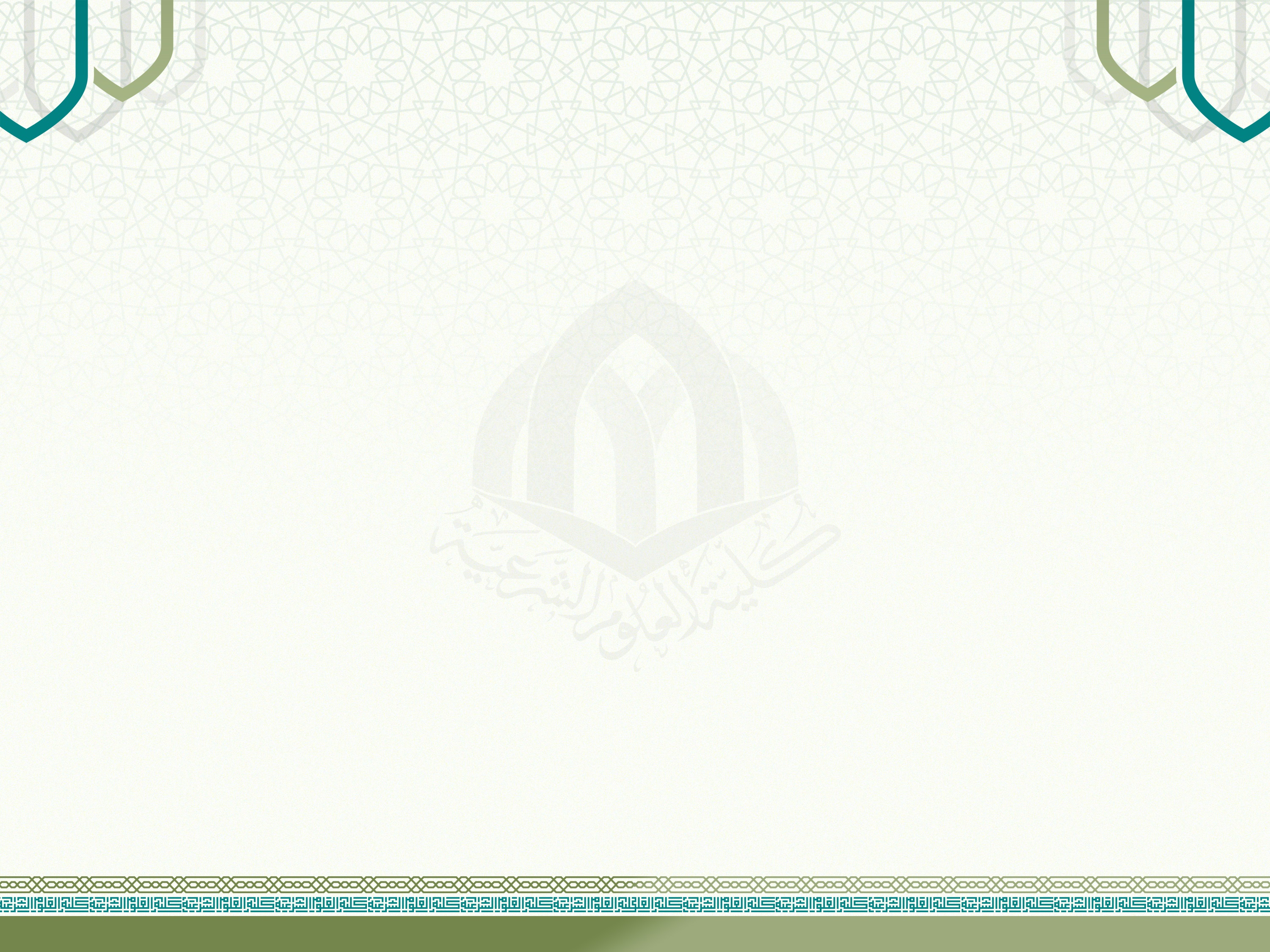 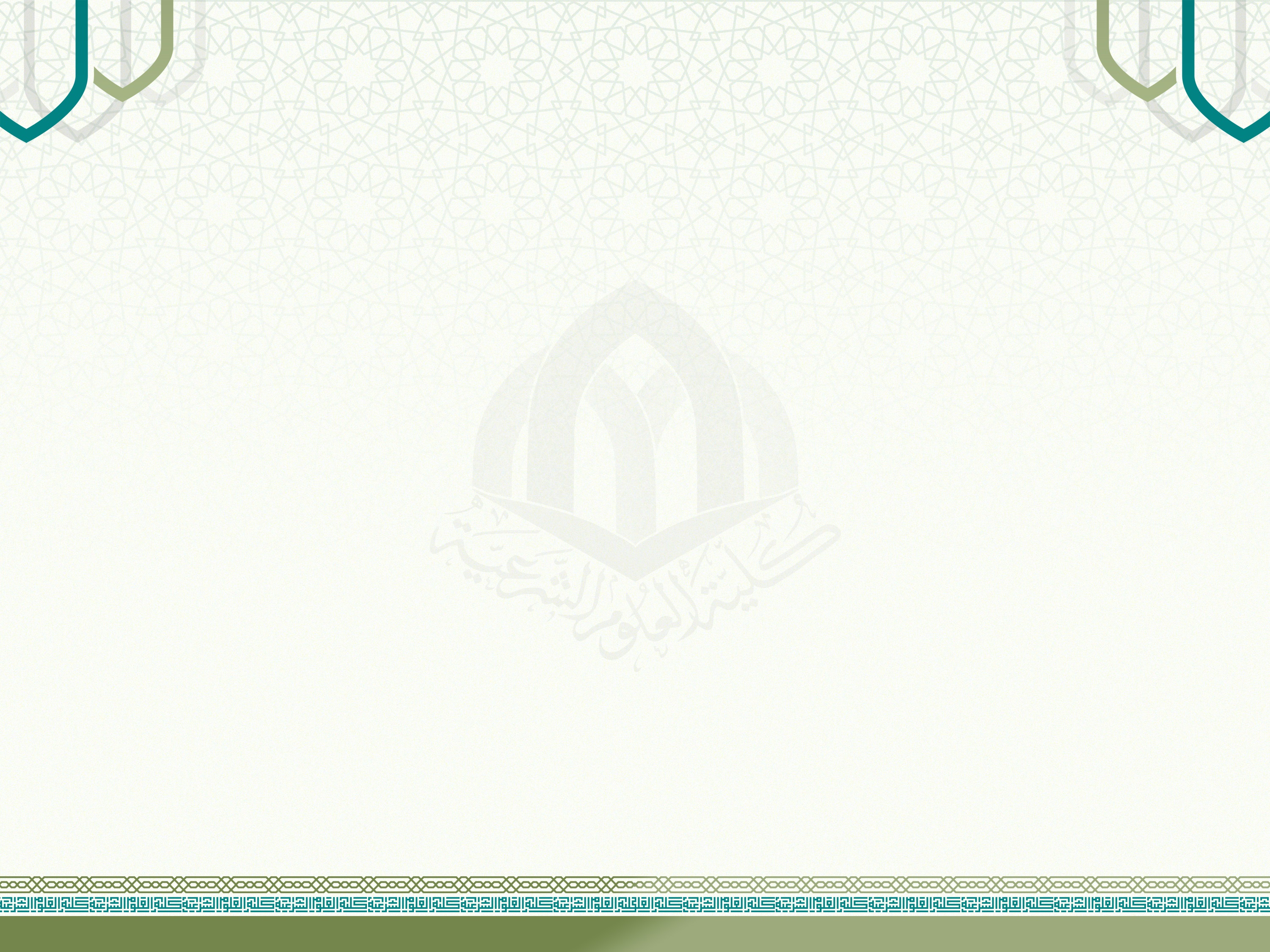 الألوان
فاللون الأحمر دائماً ما يقترن اللون الأحمر بالحُبّ، والمشاعر، والأحاسيس، وهو كذلك رمز للحياة؛ إذ يُقال: أحمر قانٍ للدلالة على الصلابة، والعشق، والهوى، كما يطلق عليه اسم النجيع، وهو الدم، وهذا الاسم يحمل معنى سلبياً بشكل عام؛ حيث يشير إلى القتل، وجريان الدم في القتال. وفي علم النفس، هو لون يجمع بين معانٍ متضادة، فعلى الرغم من أنه يحمل معاني الرقة، والرومانسية، إلا أنّه يمثل أيضاً الاندفاع، والقوة، والعصبيّة، وحدّة المزاج.
ثم ننتقل إلى اللون الأصفر، وهذا اللون لا يحمل أي بشارات جميلة في الثقافة العربية، فالأصفر يعني المرض الشديد، والموت، والكبر، والهرم، وتقلب النفس، والغيرة الشديدة. ومن منظور علم النفس، يحمل اللون الأصفر دلالة الريبة، والتوتر، والوسواس المرتبط بالمرض.
وكذلك يعتبر اللون الأخضر رمزاً للخصوبة، والبركة، والنعمة، والخير الوفير، وهو علامة الصفاء النفسي والقلبي، فهو لا يحمل أي دلالات أو إشارات سلبية أبداً. وفي علم النفس، يشار للإنسان الذي يفضّل الأخضر بصفاء القلب، والذهن، والرضى عن كل ما يدور حوله مهما كان.
اللون الأبيض وهو لون يقترن بالطهارة، والسلام، وصفاء النفس، والإيمان، وعادة ما يكون علامة للصفات الحميدة فيقال: فلان قلبه أبيض؛ أي قلبه نقي، طاهر لا يحمل الضغينة، والخبث على أحد، وفي علم النفس تتفق دلالات هذا اللون تماماً مع دلالاته التي حددها العرب.
دلالة الألوان بماليزيا
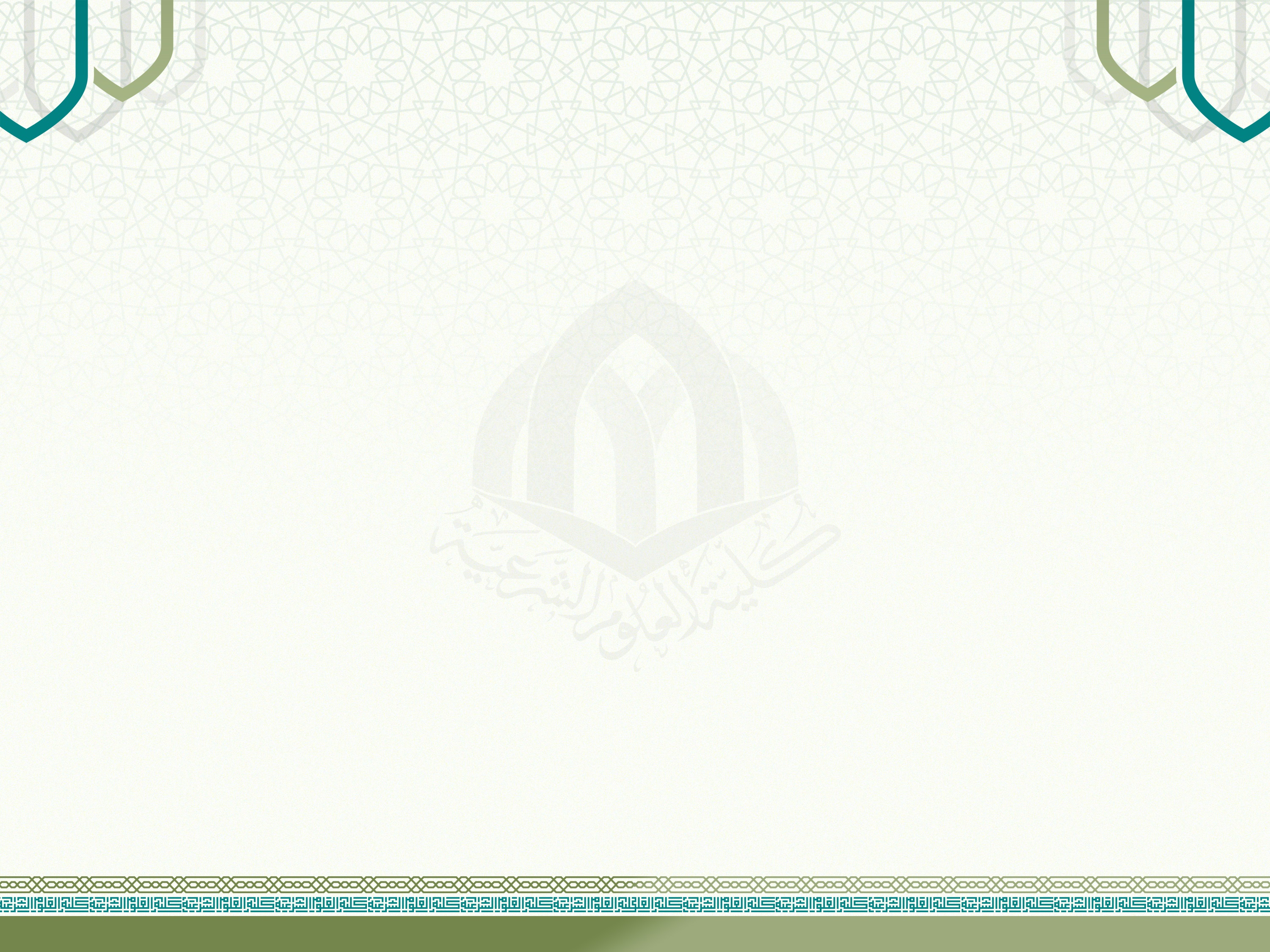 ماليزيا بلاد معروفة بتعدد الثقافات بسبب تعدد الأجناس التي تعيش فيها منذ زمان، وتشير هذاه الألوان في الثقافة الماليزية حسب الجنس؛ فاللون الأسود للمجتمع الماليزي خصوصا الملايويين؛ لون للشجاعة والقوة ،وللصينين لون للموت والقوة، وللهنود هو لون يدل عي شيء سيء؛ أما اللون الأزرق عند الملايويين فهو لون الجمال والحرية؛ لكن للصيني والهنود   لون  يدل على الحزن، وفي صفته عامة هو لون مرتبط بالعواطف الشخصية، وعلامة على الإخلاص. وكذلك يعتبر اللون الأحمر رمزا للشجاعة  وسفك دماء أبناء القبائل عند الملايويين، ويختلف تماما عند الصينيين والهنود؛ لأن هذا اللون يشير إلى الثري، والعامر، والغني؛ لذلك يفضلون بهذا اللون؛ أما اللون الأصفر فهو لون السلطات، والمعتقدات الثقافية القديمة عند الملايويين، فهذا اللون عند الصينين هو لون الغناء؛ لكنه للهنود هو لون ديني، وهذا اللون أيضا مفضل لآلتهم، وفي وقت عبادتهم يحملون "كبادي" ويغسل بالمياه الملون باللون الأصفر؛ أما الرمز العام لهذا اللون فيدل على سوء الظن. وبالنسبة إلى اللون الأصفر فهو لون يرتبط بالإسلام، وطبعا هذا اللون يشير إلى جمال الطبيعية، وأخيرا اللون الأبيض عند الملايويين والصينيين  لون للموت، والاختلاف بين الملايويين والصينيين أن المسلم يكفن الميت بإكليروس أبيض والثقافة الصينية أنهم يغطون كل المرايا باللون الابيض من القماش، وبالعكس للهنود؛ لأن اللون الأبيض عندهم هو لون إحصان ويلبس  النساء الثوب الأبيض قبل الزواج.
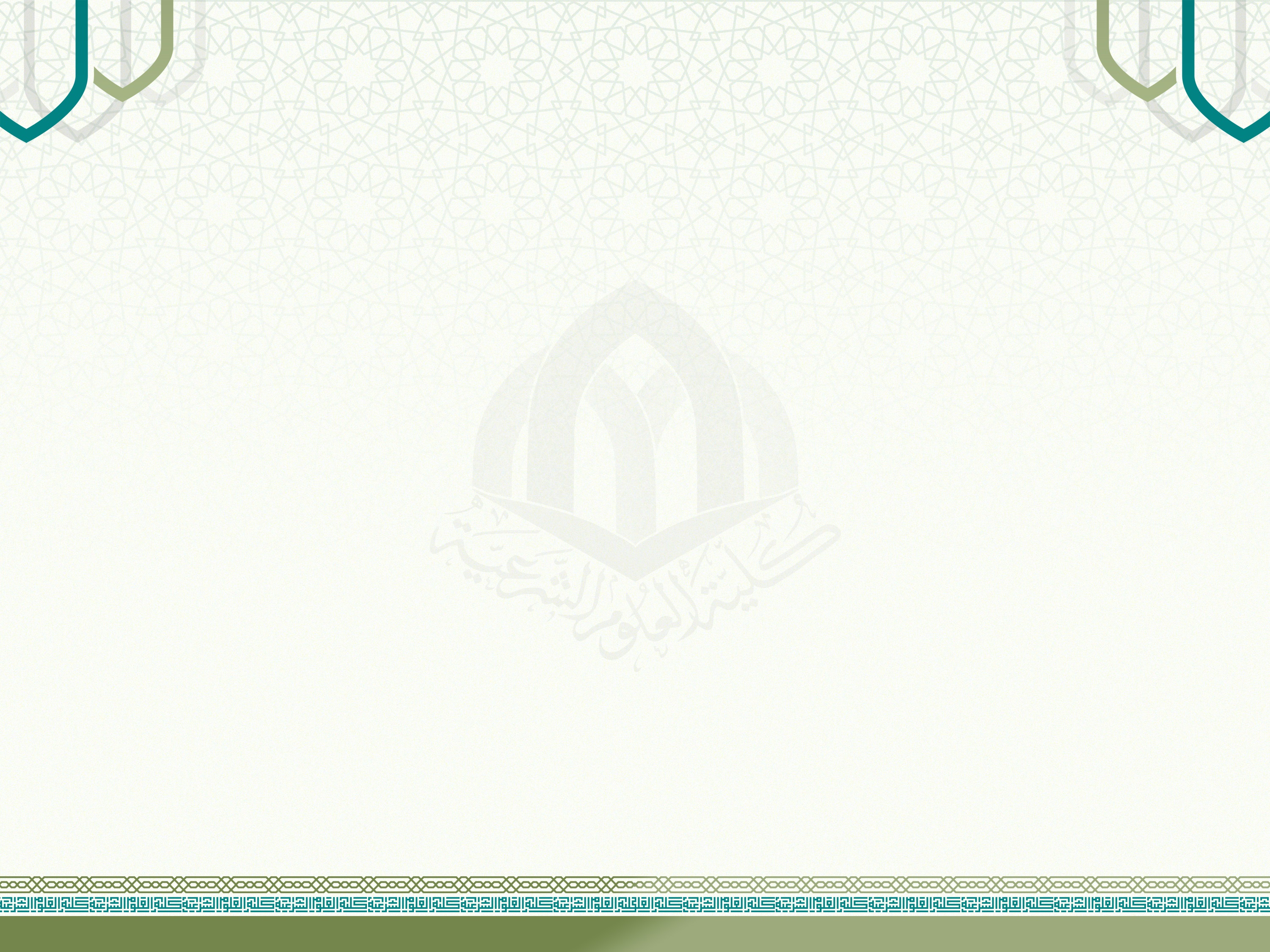 اختيار الأسماء
تعدُّ اللغة أرقى ما لدى الإنسان من مصادر القوة، ومن المتفق عليه أن الإنسان من دون غيره يستخدم الأصوات المنطوقة للاتصال بأبناء جنسه، وقد شغلت هذه اللغة الإنسان منذ آلاف السنين، فحاول الكشف عن سرِّ نطقه بها، وكُنْهِ استعماله لها، وهناك آراء مختلفة بين القدامى والمحدثين في نشأة اللغة، وما أول لغة تحدث بها الإنسان، وما أصل اللغات؛ أتعود إلى أصل واحد أم إلى أكثر من أصل؟
وقد عرّف القدامى اللغة تعريفات متنوعة، فقال ابن جني: "حدُّ اللغة أصوات يُعبر بها كلُّ قوم عن أغراضهم"،  وقال ابن خلدون (ت808هـ) "إن اللغة عبارة المتكلم عن مقصوده، وتلك العبارة فعل لساني ناشئ عن القصد لإفادة الكلام، وهي في كل أمة بحسب اصطلاحاتهم". 
ونجد أن تعريف ابن جني تضمن أربعة عناصر؛ هي: طبيعة اللغة من حيث إنها أصوات، ووظيفتها من حيث إنها تعبير، وطابعها الاجتماعي وارتباطها بالجماعة اللغوية، وطابعها النفسي والعقلي الذي يتمثل في علاقة الفكر باللغة.
وجاءت تعريفات الغربيين من مثل دي سوسير، وبوتر، وسابير، وهال، وبلومفيلد، وتشومسكي، وغيرهم؛ موافقة تعريفات العرب القدامى؛ إذ جمعوا في تعريفاتهم عددًا من المسائل تماثل نظائرها عند القدامى، وهذه المسائل هي: اللغة أصوات، وتتألف من كلمات، ووسيلة للتعبير عن أغراض القوم، ومواضعة واصطلاح.
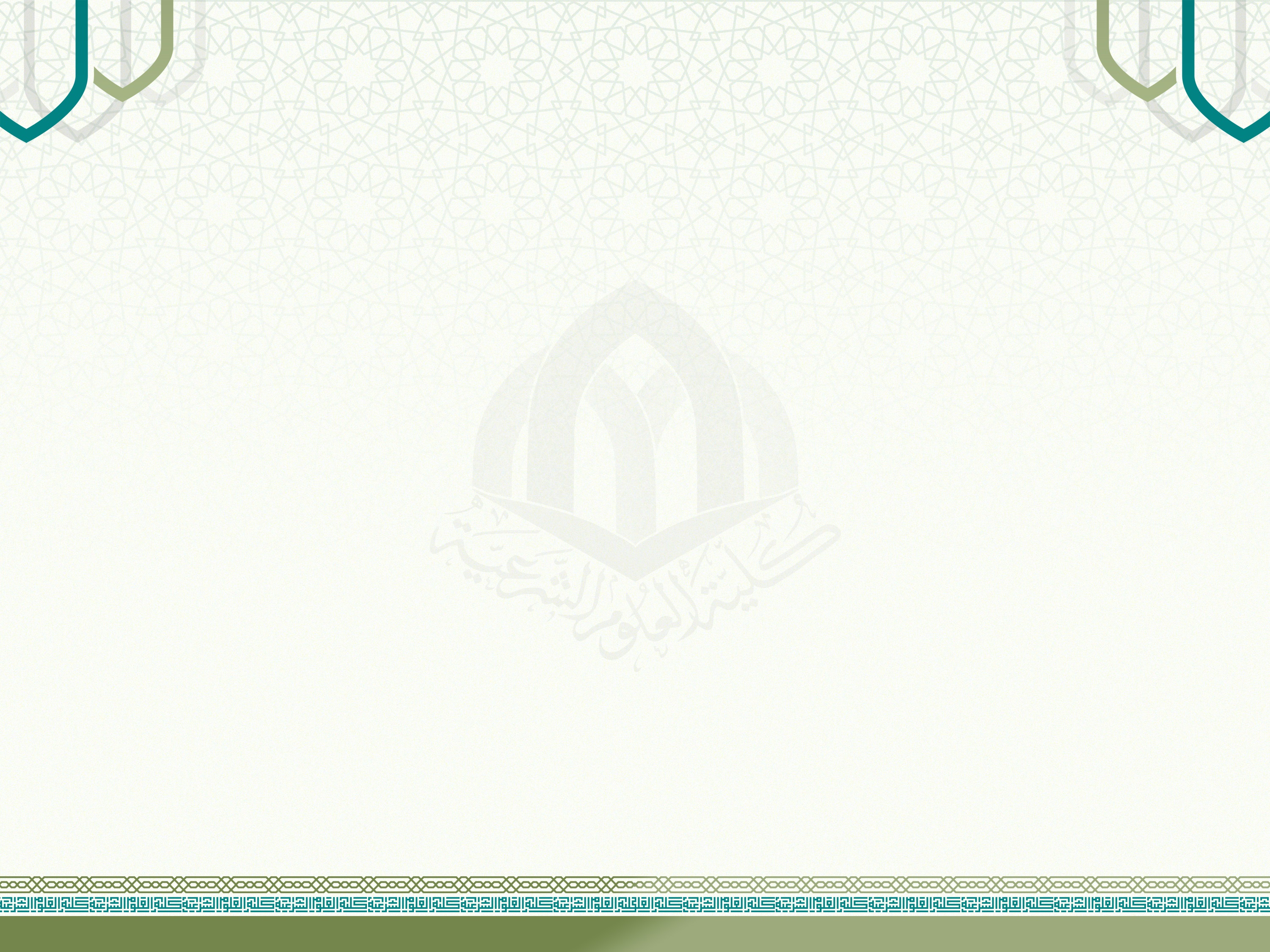 اختيار الأسماء بماليزيا
وفي ضوء ما ذكرناه عن دلالة الأسماء والمسميات أو اللفظ والمعنى؛ نجدنا متناولين موضوع التأثيرات الحضارية في الأسماء من جوانب شتى، وهي تتمثل في الأبعاد الآتية:
١. البُعد الديني: يتناول الأسماء التي تتضمنها عبارة "ما عُبّد وحُمّد"؛ كأسماء الأنبياء عليهم السلام، والصحابة رضوان الله عليهم، وألفاظ العبادة، والأعلام ذات الدلالة الإسلامية.
٢. البُعد البيئي: يتناول أسماء النباتات والحيوانات والأماكن في ماليزيا مثلاً.
٣. البُعد الاجتماعي: يتناول كالأسماء المركبة ودلالتها في ماليزيا مثلاً، كتأثير البيئة القروية، وتأثير البيئة الحضرية.
٤. البُعد الأعجمي: كالفارسي، والتركي، والصيني، والملايوي، وغيرها من الأقطار، وسيتبين لنا هذا البُعد في الشرح والترجمة، وذلك بحكم صلة ماليزيا بالدول المجاورة أو المستعمِرة.
٥. البُعد الثقافي: من خلال تكرير الاسم الواحد ، أو الابتداء بحرف واحد في الأسرة الواحدة.
٦. البُعد اللغوي: كالظواهر اللغوية في الأسماء من حيث التركيب، والتصغير، والأصوات الغائبة في اللغة الملايوية، (الظاء)، والأصوات الملايوية الغائبة عن العربية (الباء المشددة)، وأسماء الفاعل والتفضيل، والاسم المختوم بألف ونون، ووزن (فعيل)، وسنجد كل هذا في القائمة المفسرة للأسماء أو المترجمة لها،  ويتناول هذا البُعد أيضًا دراسة الأسماء الملايوية وتحولاتها، ومظاهر التحول في الأسماء المتشابهة في الأسرة الواحدة، والأسماء التي تبدأ بمقاطع متنوعة، والأسماء التي تنتهي بمقاطع متنوعة، وأخيرًا التحولات في الأسماء في المعنى والكتابة.
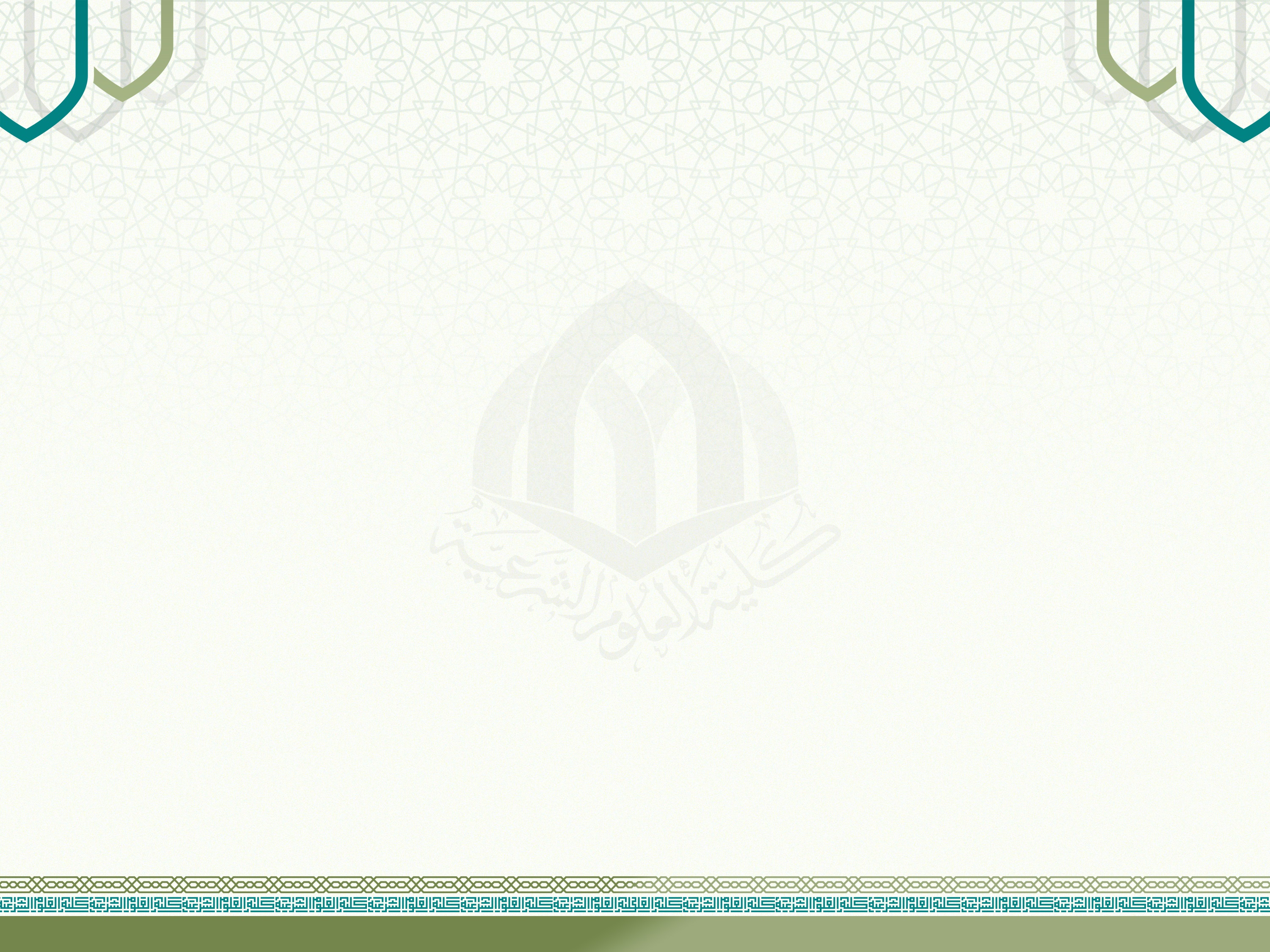 اختيار الأسماء
وتُختار الأسمار عادة وفق البُعد الثقافي السائد في البلد الواحد، فنجد مثلاً قضية اشتهار أسماء معيّنة بصيغ معيّنة في بعض البلدان، ففي المغرب العربي مثلاً يشتهر الاسم المضاف إليه الواو والنون في آخره من مثل: زيدون، وخلدون، وشيخون، وحمدون، وهناك أسماء متداولة في مصر والعراق غير متداولة في السعودية مثلاً؛ منها: عبد النبي، وعبد المهدي؛ في العراق، وعبد الرسول، وعبد المنعم؛ في مصر، وفي الأردن مثلاً أسماء ترتبط بالبيئة الجغرافية من مثل: صخر، وليث؛ أما في العالم الإسلامي فتظهر لنا الأسماء التي تبدأ تستغرقها عبارة "ما حُمّد وعُبّد"؛ من مثل: عبد الرحمن، وعبد الهادي، وعبد الله، ومحمد، ومحمود، وأحمد، وهناك أسماء تحمل في دلالاتها أبعادًا إسلامية من مثل: جهاد، ومريم، وزينب، وعائشة، وفاطمة، وشيماء، أو تحمل دلالات ثورية من مثل: كفاح، ونضال، وثورة، وشعلة، ومن الأسماء ما يُطلق على الإناث في بلد؛ من مثل (رضوى) نسبة إلى جبل رضوى في المدينة المنورة، أو (مروة) نسبة إلى المروة في مكة المكرمة، وتشتهر أسماء دالة على النبات من مثل: أزهار، وياسمين، وجلنار، وأسماء دالة على مُلَحٍ خِلقية من مثل: لمياء (لسمراء الشفتين)، ونجلاء (لواسعتين العينين)، وأسماء أُخرى تشير إلى حاسة الشم من مثل: أريج، وعبير، وهي أسماء مشهورة في بلاد الشام. 
ومن الأمثلة الملايوية لتأثير البُعد الثقافي في اختيار الأسماء كتابة الاسم (محمد)، فيُكتب بصيغة (MD)؛ اختصارًا للاسم الكامل (MUHAMMAD)، ويُكتب بصيغة (MOHD) أو (MOHEMED) أو (MAT)؛ اختصارًا للاسم في أثناء النطق به، أو (MOHAMMAD)؛ كما يُنطق بالعربية حيث تكرر كتابة الحرف (M) بالإنجليزية،؛ تعبيرًا عن الشَّدَّة في العربية.
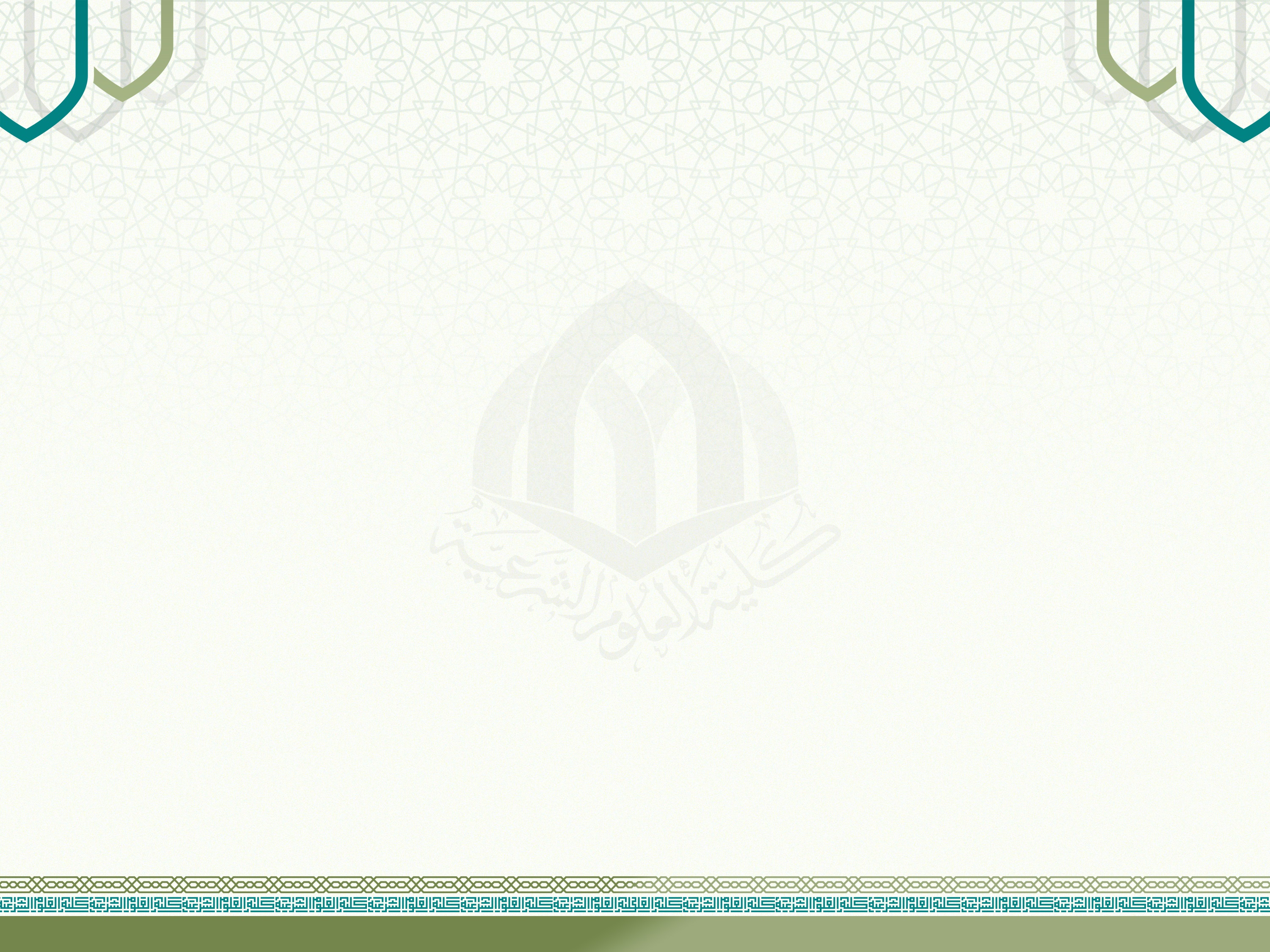 الخاتمة
توصلت الدراسة إلى ما يأتي:
1. فهم اللسانيات والسيميائيات بمفهومه لغويا واصطلاحا وبما أن تطوره قد يؤدي إلى تأثيره في تطور علمية عالمية الذي يتعلق ببعض علم مثل علم المقارن والمترجم وغير  ذلك.
2. أن علم السيميائيات لا تحدد فقط عن مجال التفسير أو التأويل للنص ولا الصورة بل أهميتها أكثر من هذا لأنها تفادي إلى مفهومه بجانب متورط أو بجانب أساسي.
3. اللسانيات دراسة عامة تقوم على بناء نظرية لسانية يمكن تطبيقها على جميع اللغات الإنسانية وبعض بحثه تحتوي عن القوى الموجودة في اللغات كافة وبطريقة شمولية متواصلة
4. اكتشاف تطور السيميائيات واللسانيات بصورته عامة في ماليزيا خاصة، فضلا عن اللغة الملايوية لديها قيمة اللغة نفسها.
5. تعدد الأجناس تؤدي إلى اختلاف الثقافات إما أن هذا اختلاف في الكلام أو التعبير لشخص معين.
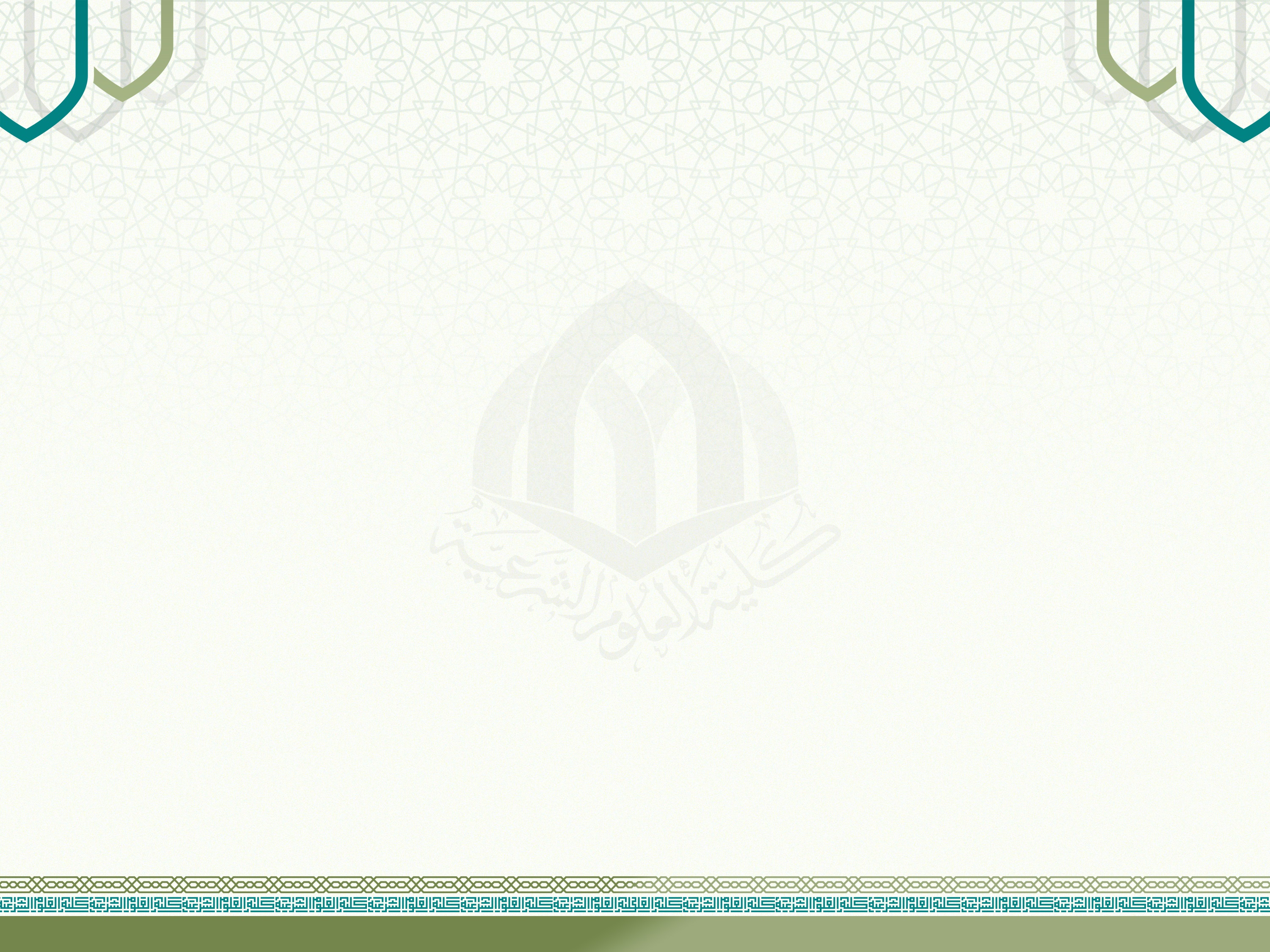 التوصيات
1. انطلاقا من  مناهج السيميائيات واللسانيات أن يفتح هذا الباب على مصراعيه من أجل التعليم والتعلم في المدارس والجامعات.
2. التعرف إلى دراسة اللغات المتعددة، وعلى سبيل المثال اللغة العربية والإنجليزية والصينية والفرنسية والإسبانية.